Medienbildung und digitale Bildung in der Sekundarstufe I
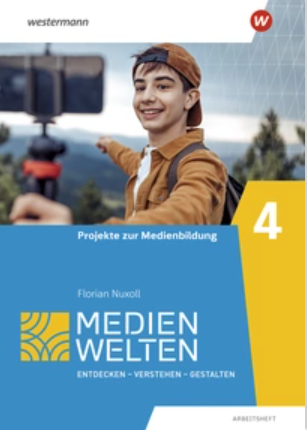 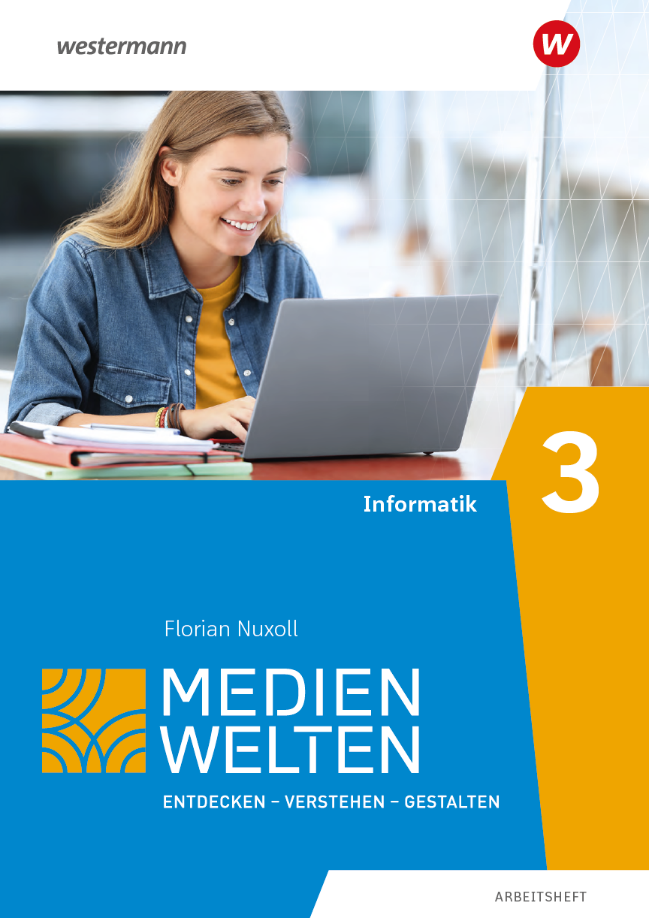 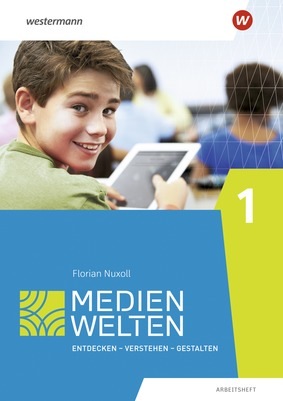 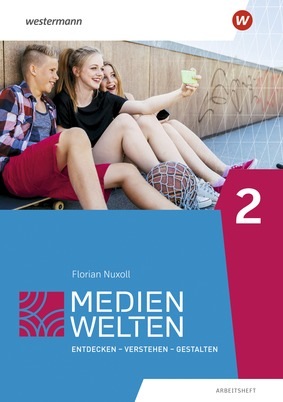 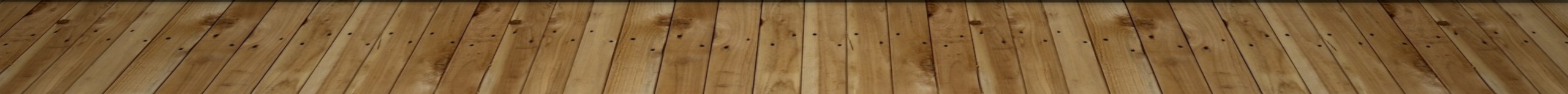 Florian Nuxoll
#Autor/Podcaster
#Lehrer
#Wissenschaftler
Florian Nuxoll
#Autor/Podcaster
#Lehrer
#Wissenschaftler
Agenda
Medienbildung, digitale Bildung – Wie geht das?
Medienwelten 1-3
Projektarbeit ab Klasse 8
"Computer in alle Schulen, alle Schüler an die Computer - dieses Programm wollen die Kultusminister zügig verwirklichen. Noch fehlt es an Rechnern und an Lehrern, die mit ihnen umgehen können. Auch gibt es Widerstand. Wie attraktiv der Unterricht am Computer sein kann, führten bislang nur einige Pioniere vor. Offen ist, in welchem Alter Schüler an die Rechner sollen, ob das Fach »Informatik« auf die Oberstufe der Gymnasien beschränkt bleibt und wie Computer und Computer-Themen in andere Fächer »integriert« werden."
Spiegel (Nr. 47 / 18.11.1984)
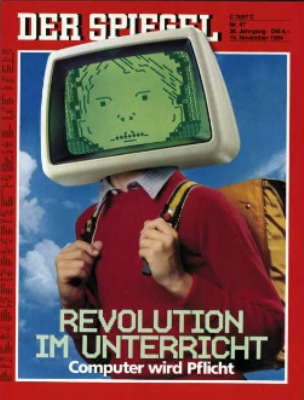 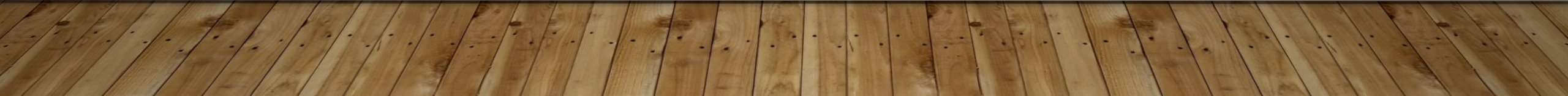 "Computer in alle Schulen, alle Schüler an die Computer - dieses Programm wollen die Kultusminister zügig verwirklichen. Noch fehlt es an Rechnern und an Lehrern, die mit ihnen umgehen können. Auch gibt es Widerstand. Wie attraktiv der Unterricht am Computer sein kann, führten bislang nur einige Pioniere vor. Offen ist, in welchem Alter Schüler an die Rechner sollen, ob das Fach »Informatik« auf die Oberstufe der Gymnasien beschränkt bleibt und wie Computer und Computer-Themen in andere Fächer »integriert« werden."
Spiegel (Nr. 47 / 18.11.1984)
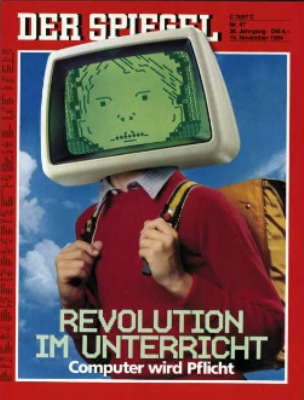 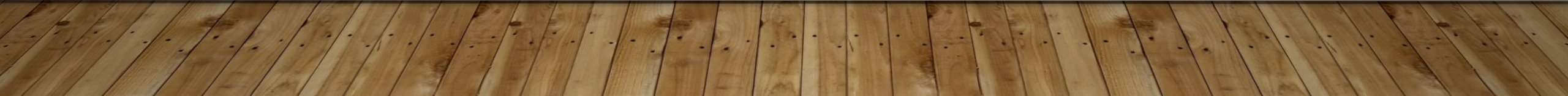 "Die schöne neue Schule wird  Wirklichkeit: Kinder lernen am Computer, programmieren Lernspiele oder kommunizieren über Datennetze mit Gleichaltrigen in Tokio und New York. Während die Schüler neuen Spaß am Lernen entdecken, schläft die Kultusbürokratie. In der Lehrerausbildung kommen Computer kaum vor."
Spiegel (Nr. 09 / 27.02.1994)
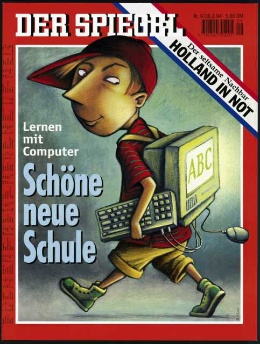 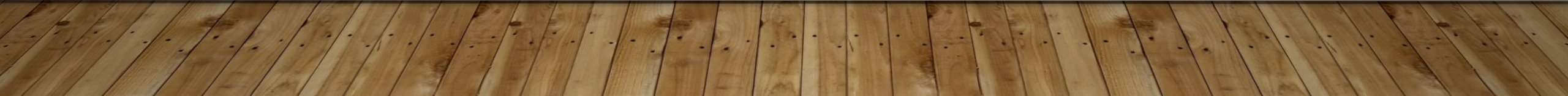 "Die schöne neue Schule wird Wirklichkeit: Kinder lernen am Computer, programmieren Lernspiele oder kommunizieren über Datennetze mit Gleichaltrigen in Tokio und New York. Während die Schüler neuen Spaß am Lernen entdecken, schläft die Kultusbürokratie. In der Lehrerausbildung kommen Computer kaum vor."
Spiegel (Nr. 09 / 27.02.1994)
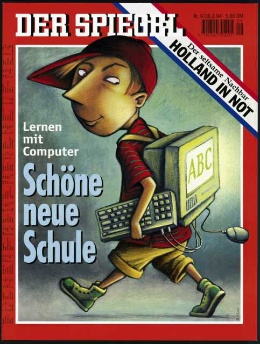 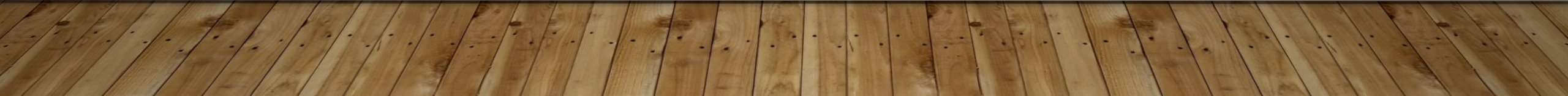 Schule hat sich (etwas) verändert seit 1886
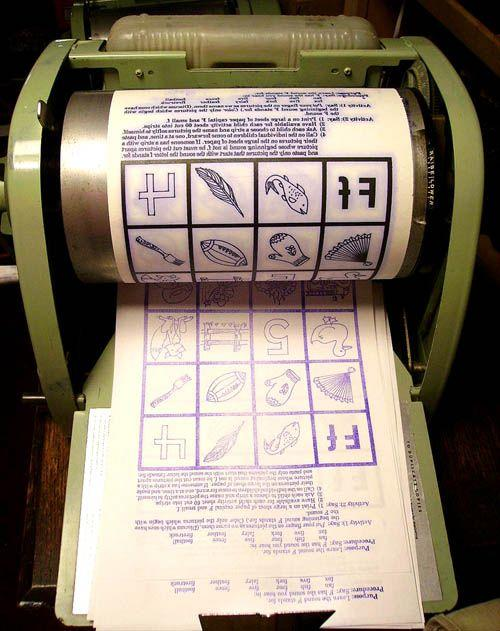 https://elements.envato.com/de/young-student-kid-interacting-with-digital-blackbo-D25BCRA
Wie nehme ich das Kollegium mit?
Wie kann man es konkret umsetzen?
Warum Medienbildung?
Digitale Teilhabe
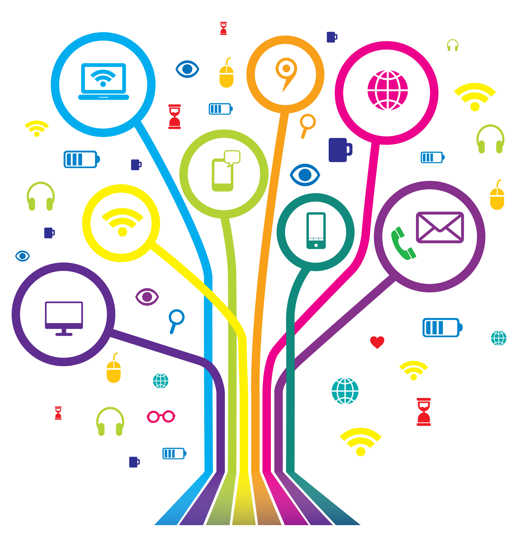 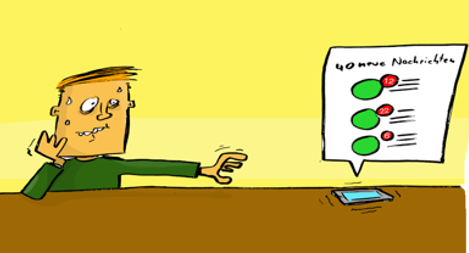 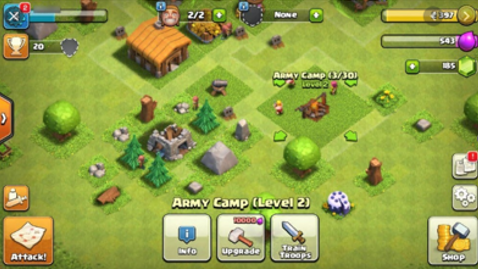 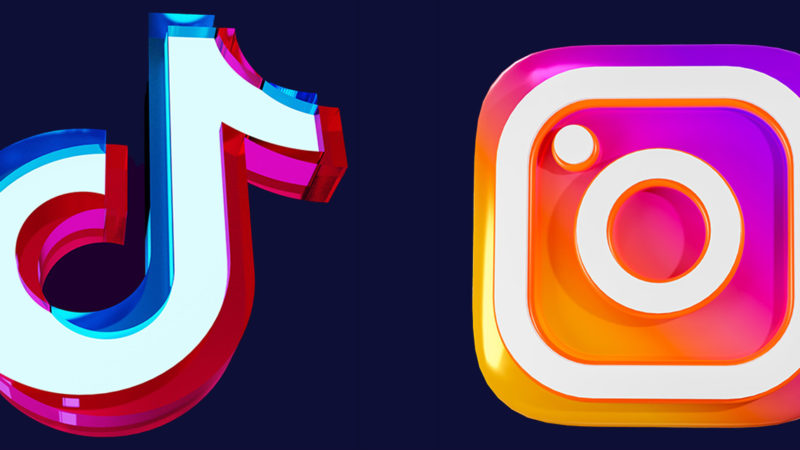 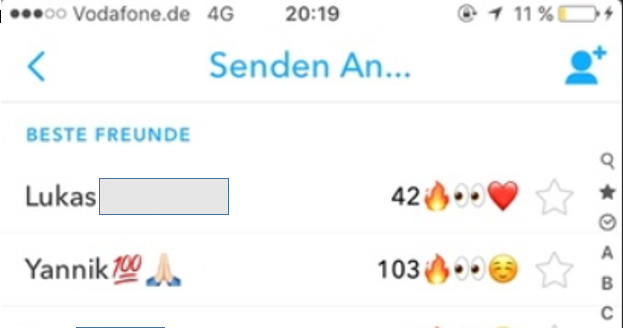 Die Snapchat Flamme
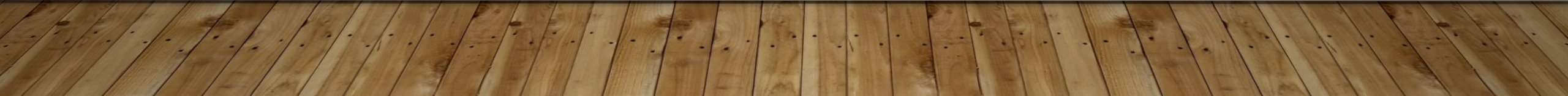 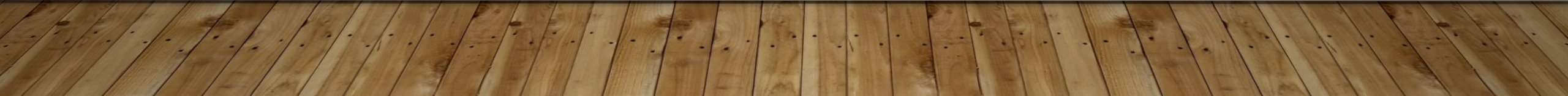 Die Schülerinnen und Schüler werden mündige Nutzer von digitalen Medien
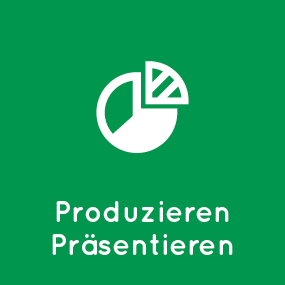 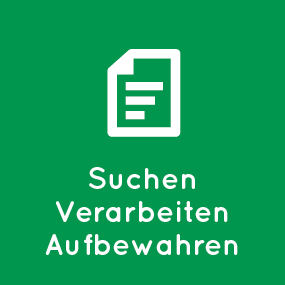 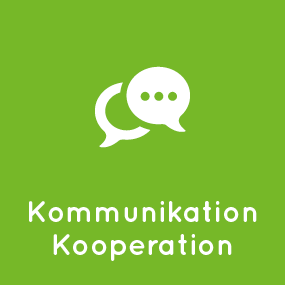 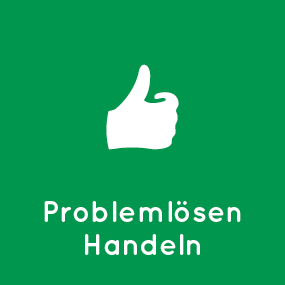 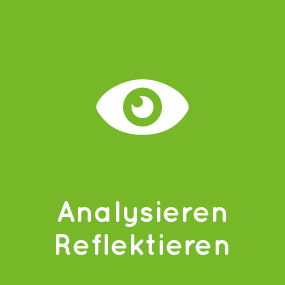 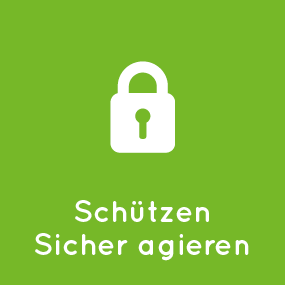 Wie nehme ich das Kollegium mit?
Wie kann man es konkret umsetzen?
Warum Medienbildung?
Kultur der Digitalität
Analoger 
Unterricht
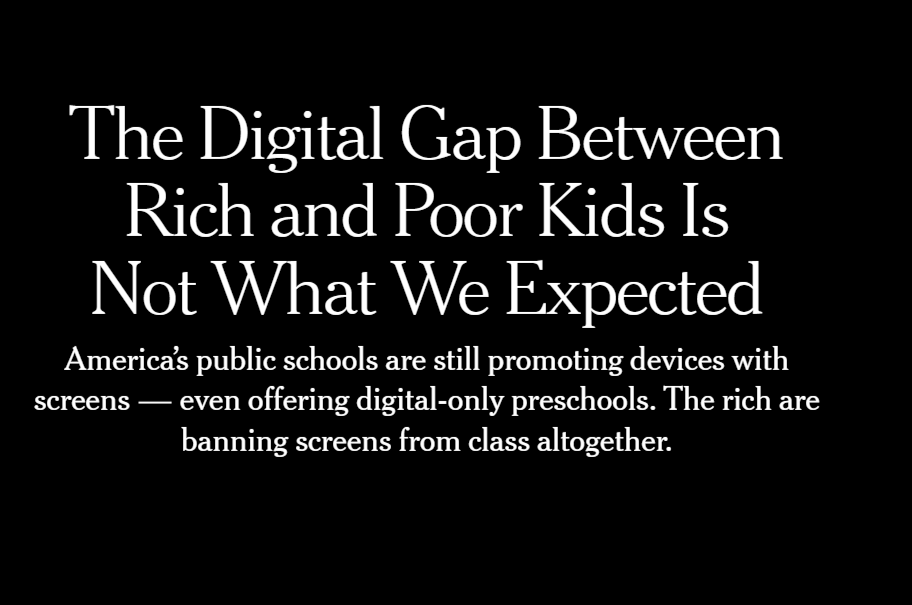 https://www.nytimes.com/2018/10/26/style/digital-divide-screens-schools.html
ohne digitale Technologien
Medienbildung/digitale Bildung
Schritt 1
Digitaler 
Unterricht
ohne digitale Technologien
Schritt 1
vereinzelter Einsatz digitaler Technologien
ohne digitale Technologien
Schritt 2
vereinzelter Einsatz digitaler Technologien
ohne digitale Technologien
Schritt 3
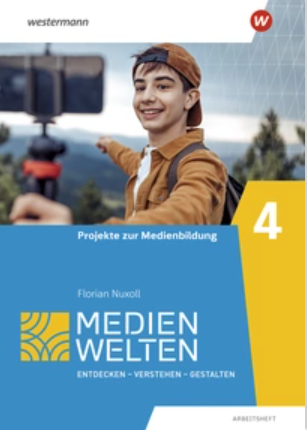 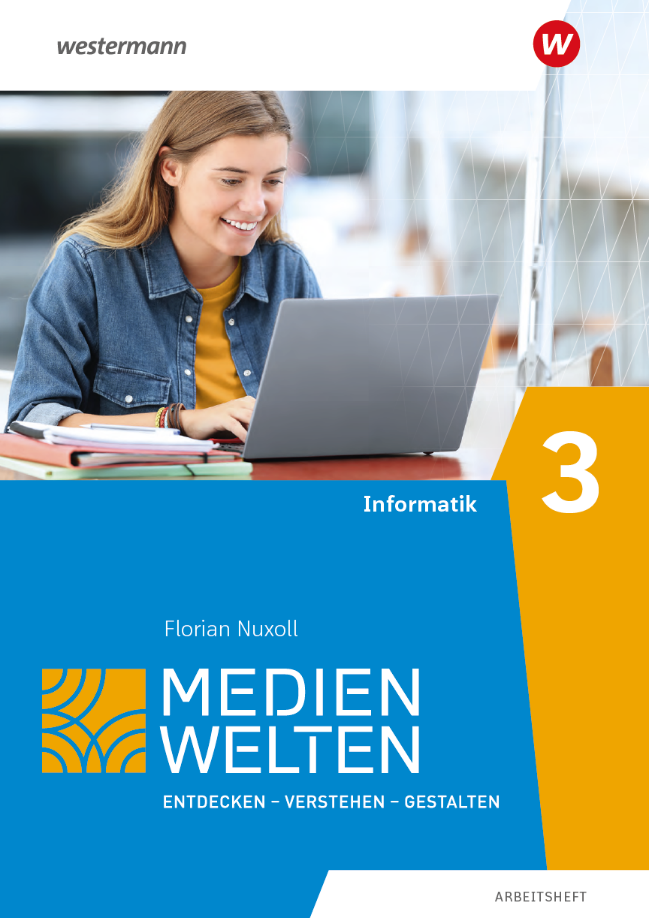 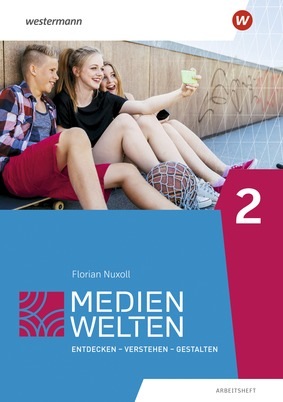 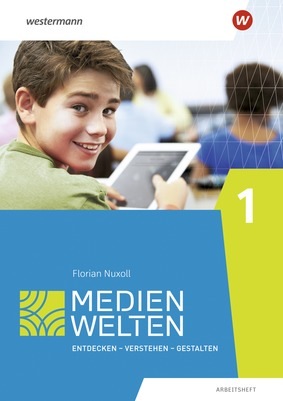 Medienwelten 4 - Dreischritt
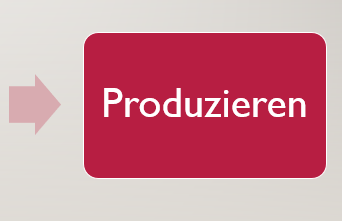 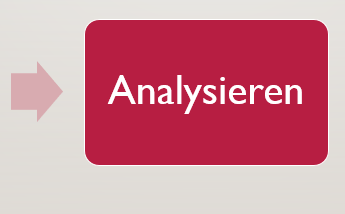 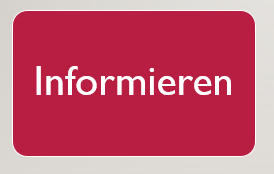 Themen
Aus Daten wird Wissen! - Erstellung eines Infoblatts   
Big Data - Wer sammelt unsere Daten?   
Was ist ein "Influencer"?   
Selbstdarstellung und Selbstoptimierung   
Fake News   
Chancen und Risiken von künstlicher Intelligenz
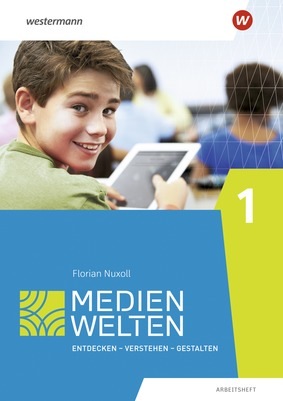 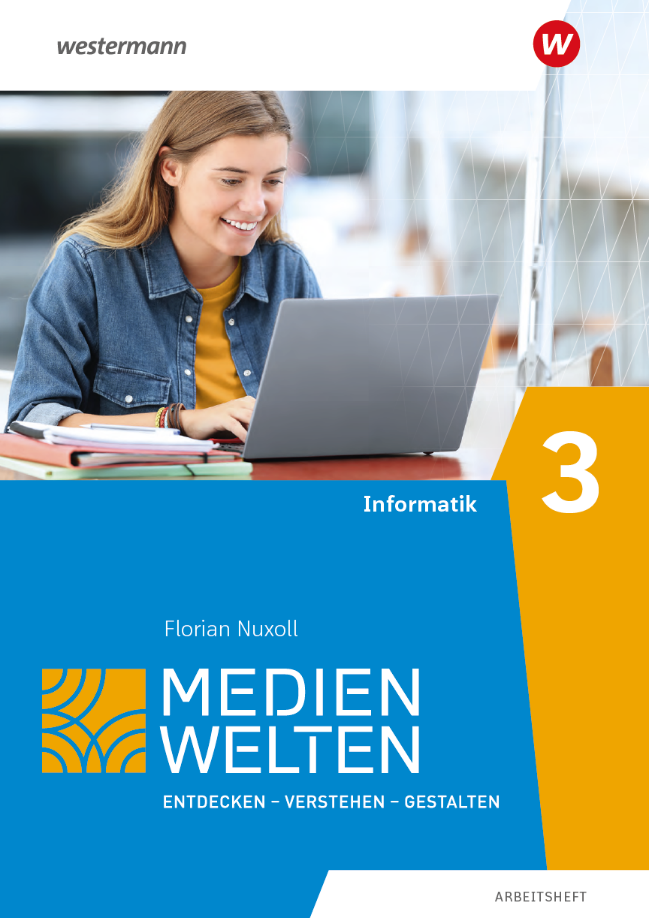 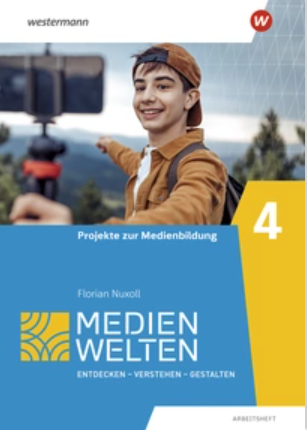 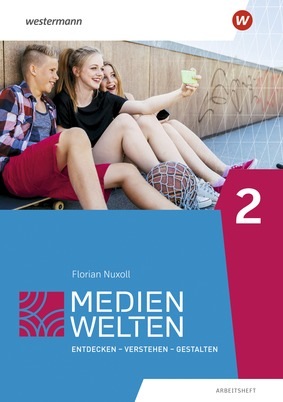 Modul 1: Grundlagen der Medienbildung
Modul 2: (Digitale) Kommunikation
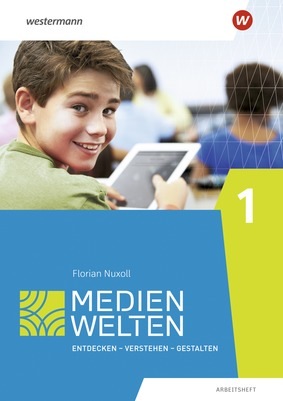 Modul 3: Recherchieren
Modul 4: Präsentieren
Modul 5: Mediennutzung
Modul 6: Wie Werbung beeinflusst
Mathematik
Modul 1: Grundlagen der Medienbildung
Modul 2: (Digitale) Kommunikation
Deutsch
Modul 3: Recherchieren
Biologie
Modul 4: Präsentieren
Biologie
Modul 5: Mediennutzung
Klassenstunde
Modul 6: Wie Werbung beeinflusst
Deutsch
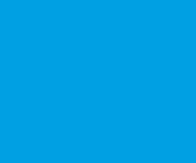 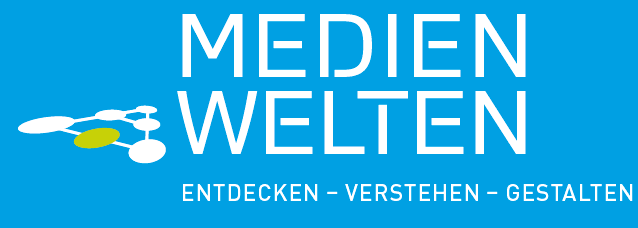 Modul 2
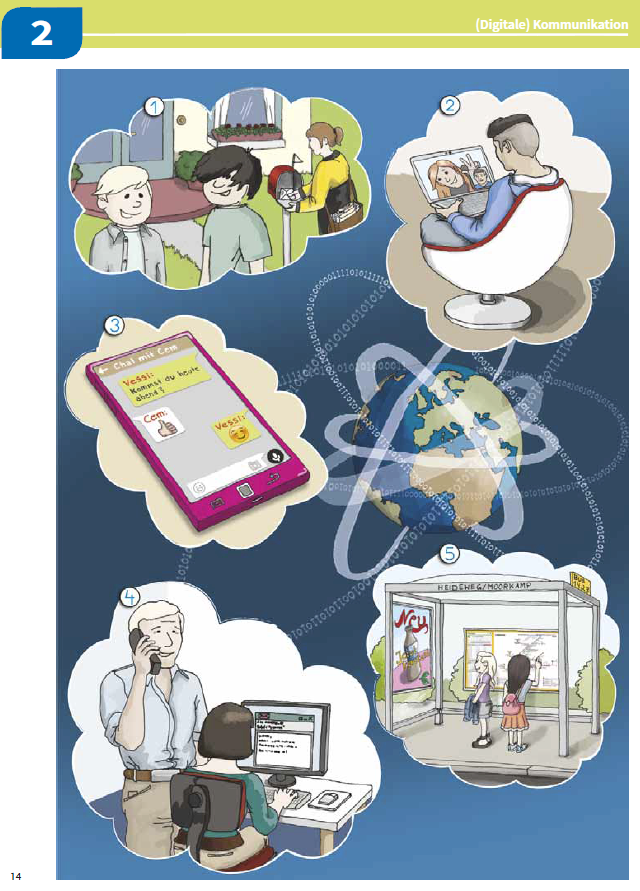 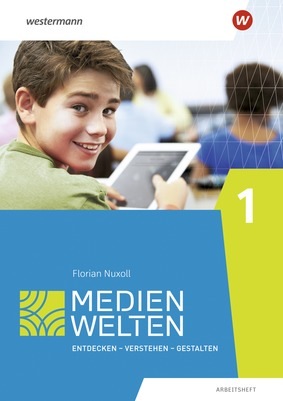 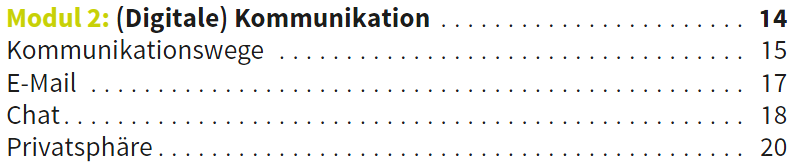 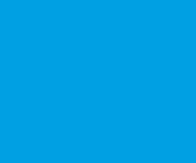 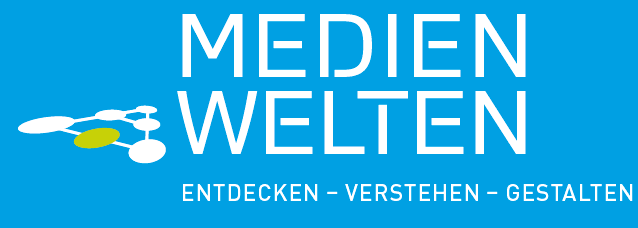 Modul 2
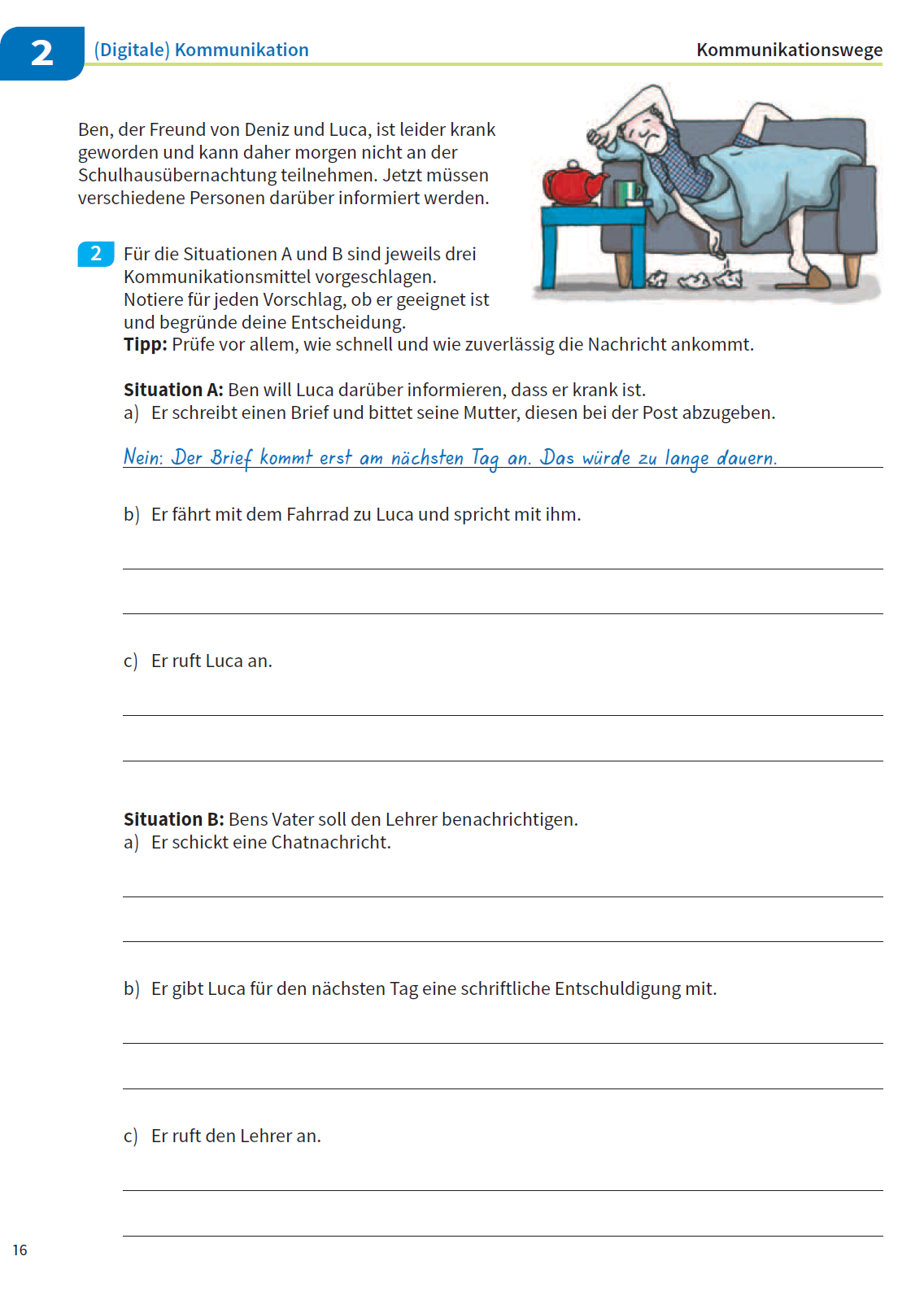 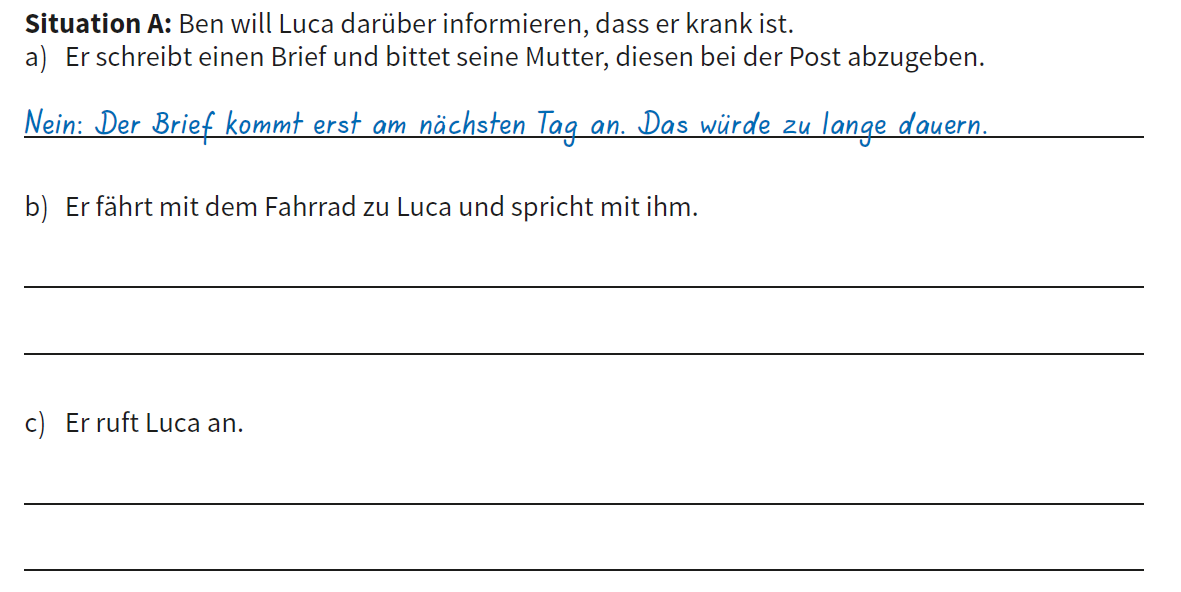 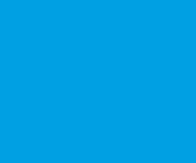 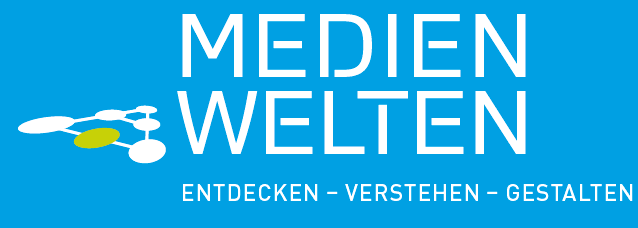 Modul 2
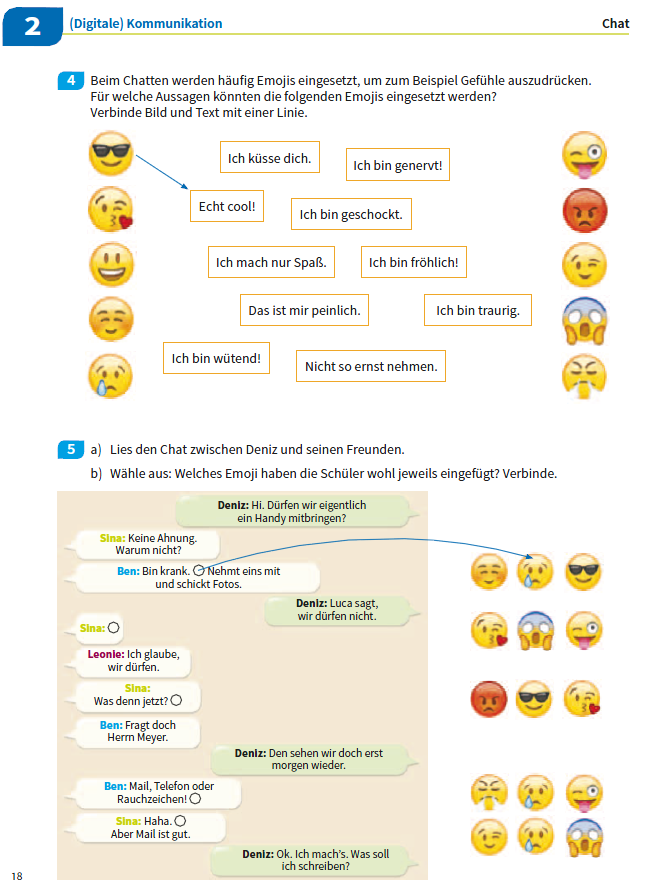 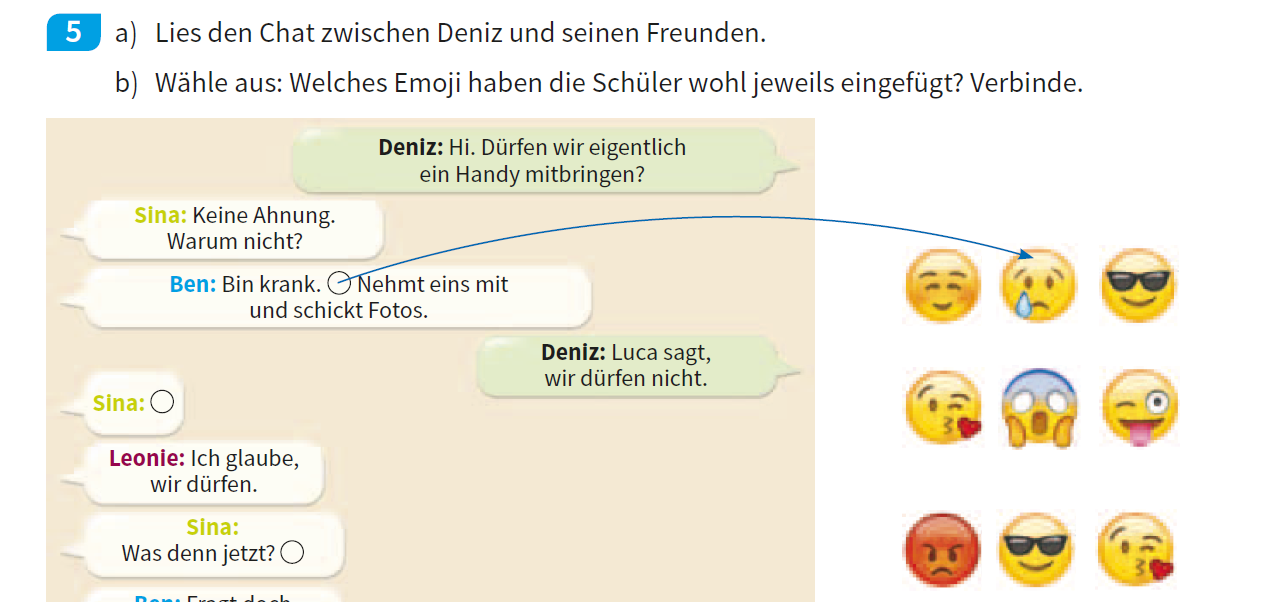 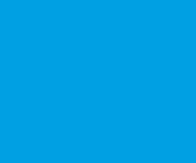 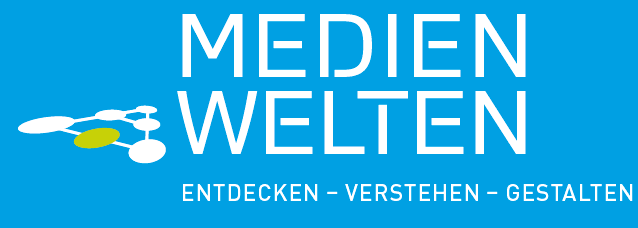 Modul 2
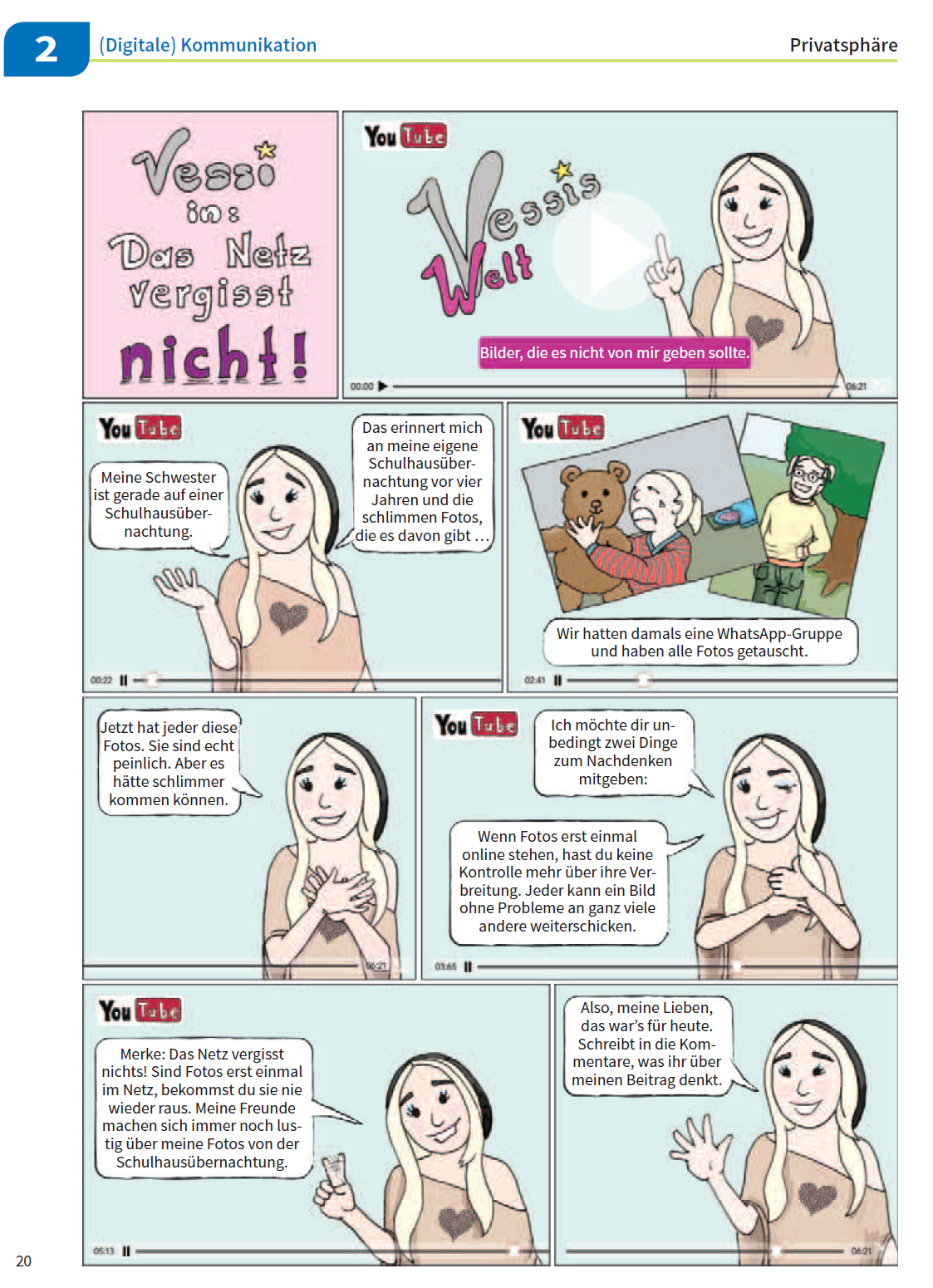 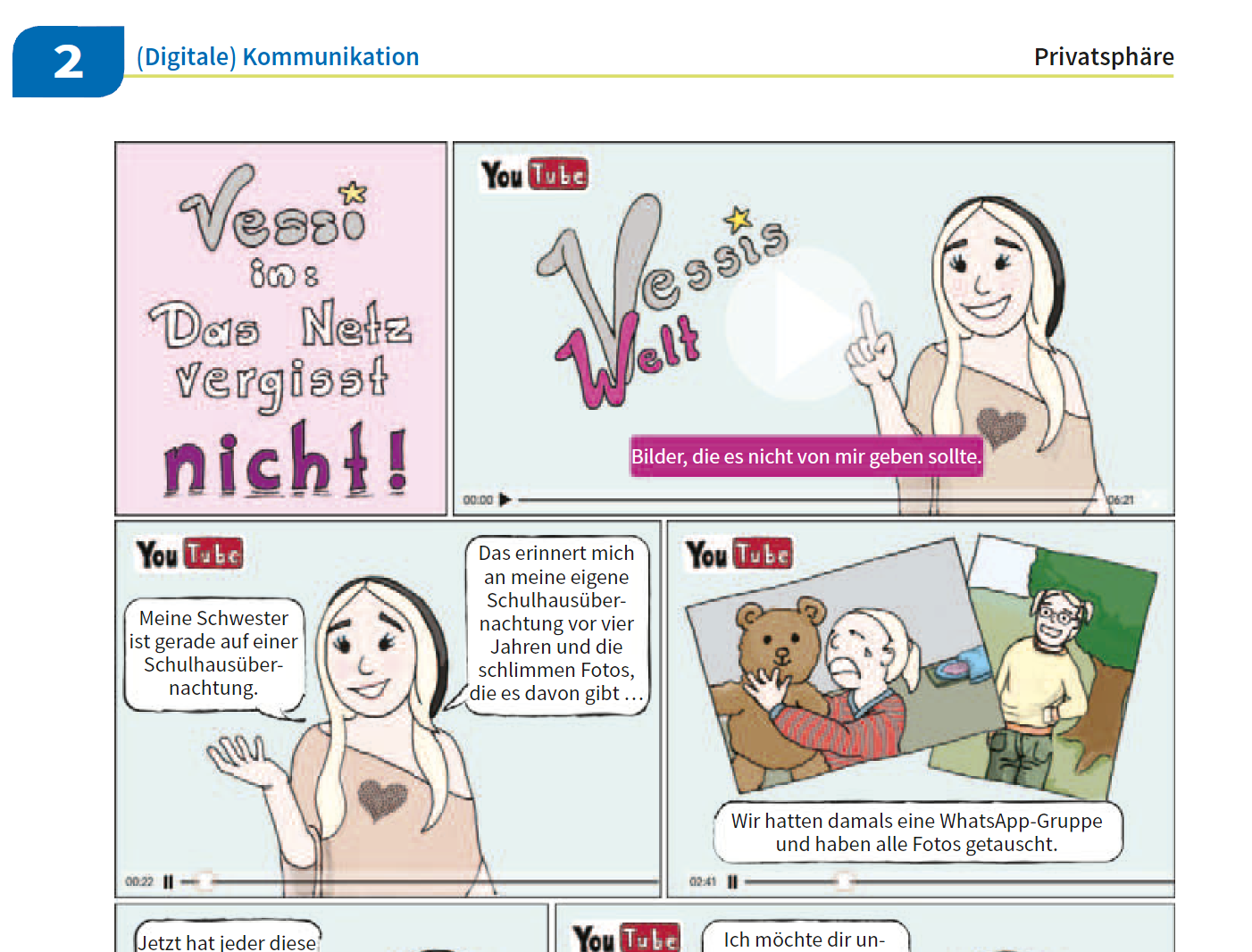 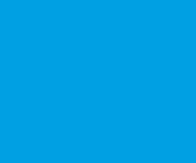 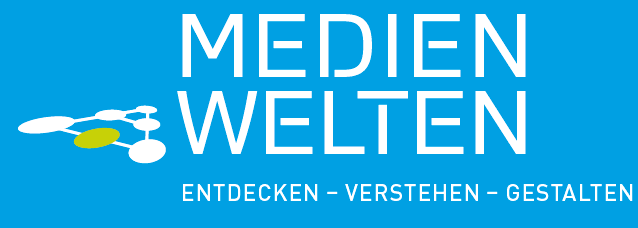 Modul 2
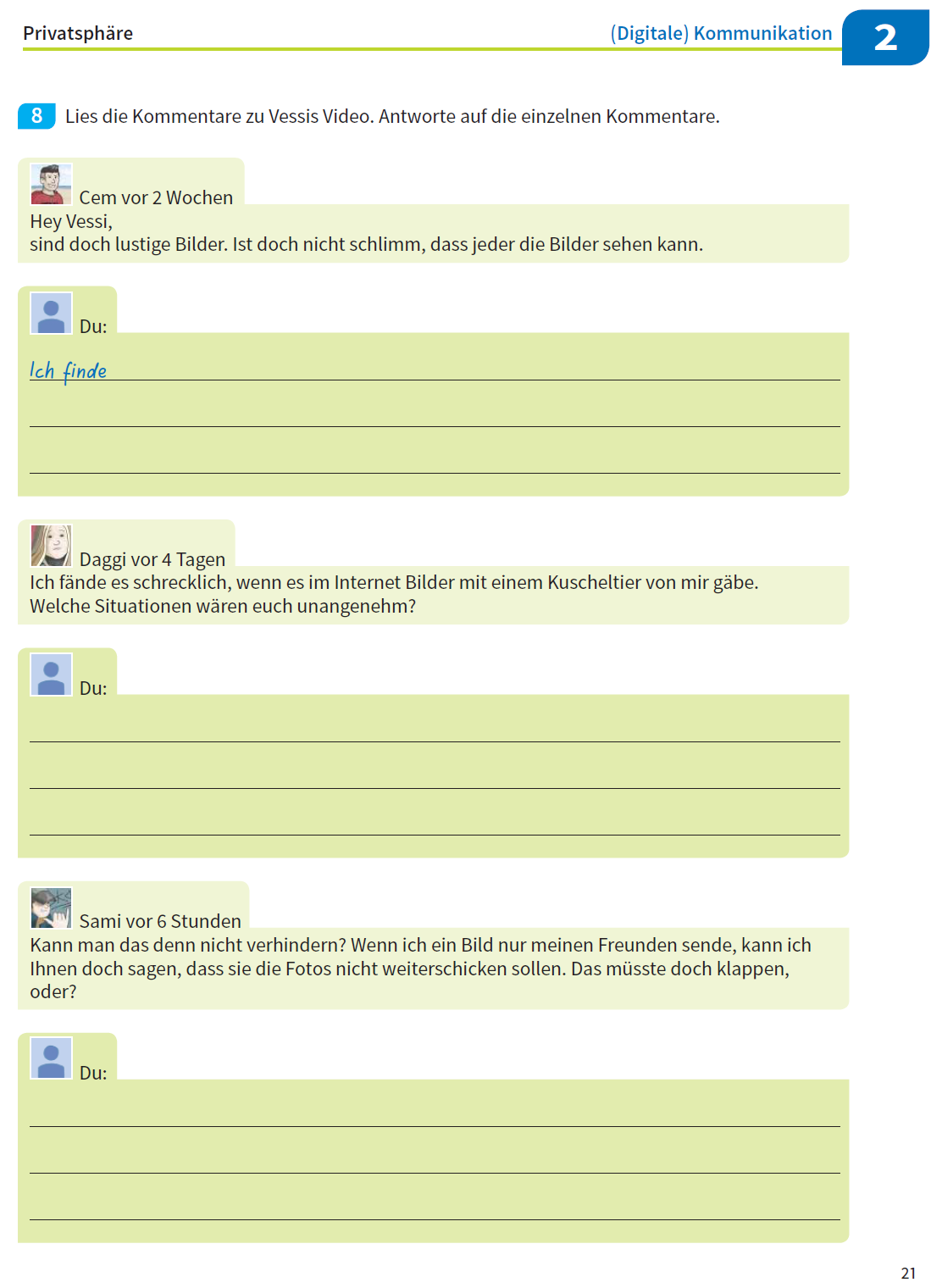 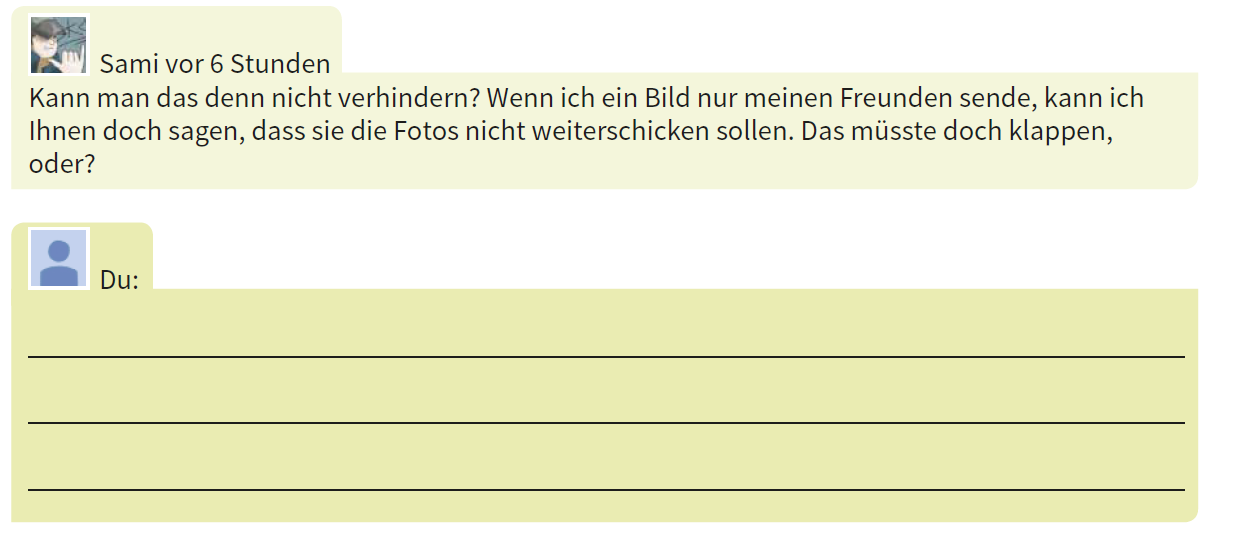 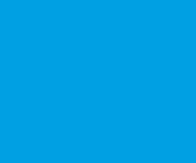 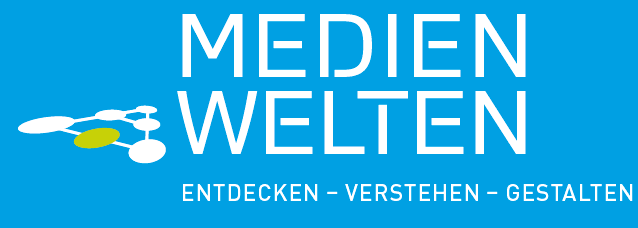 Modul 2
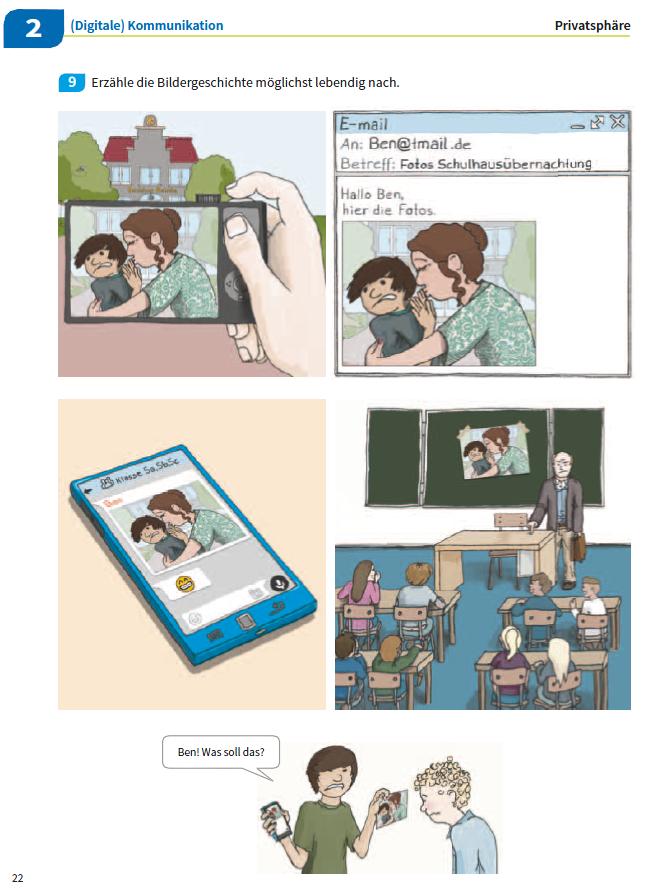 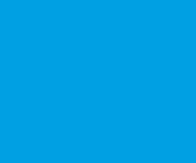 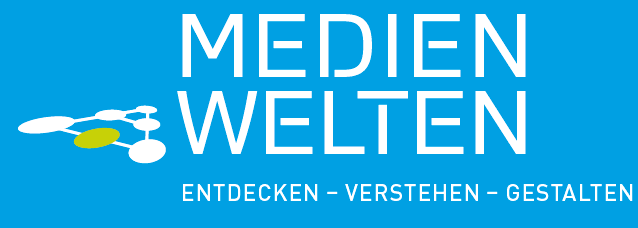 Modul 5
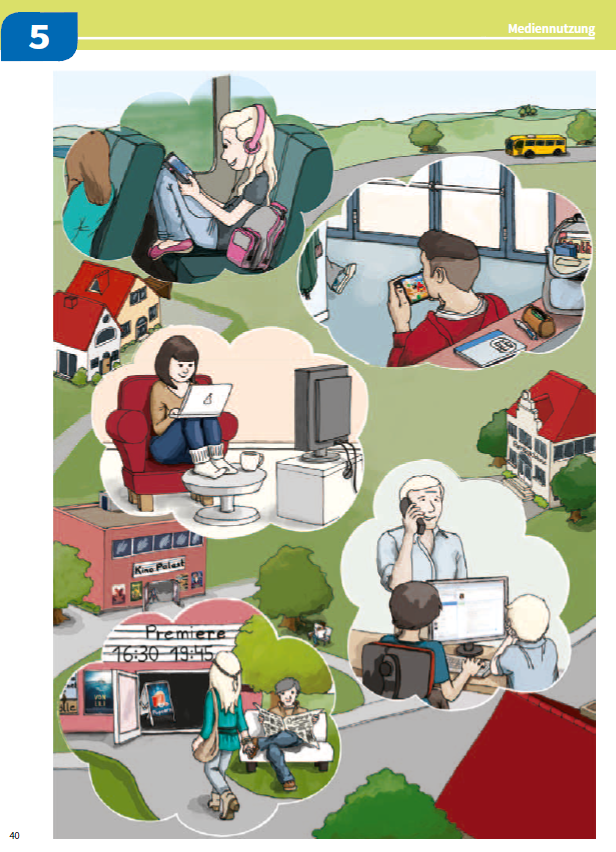 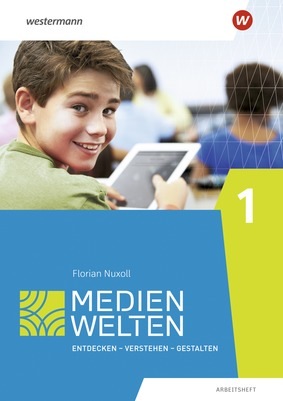 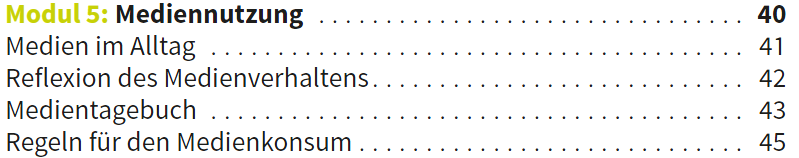 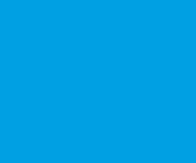 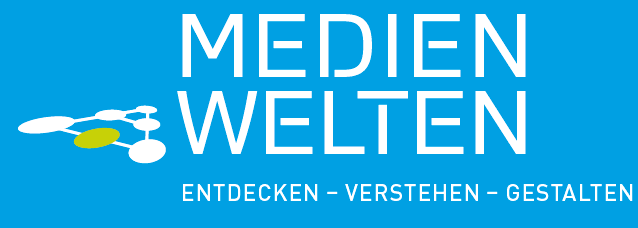 Modul 5
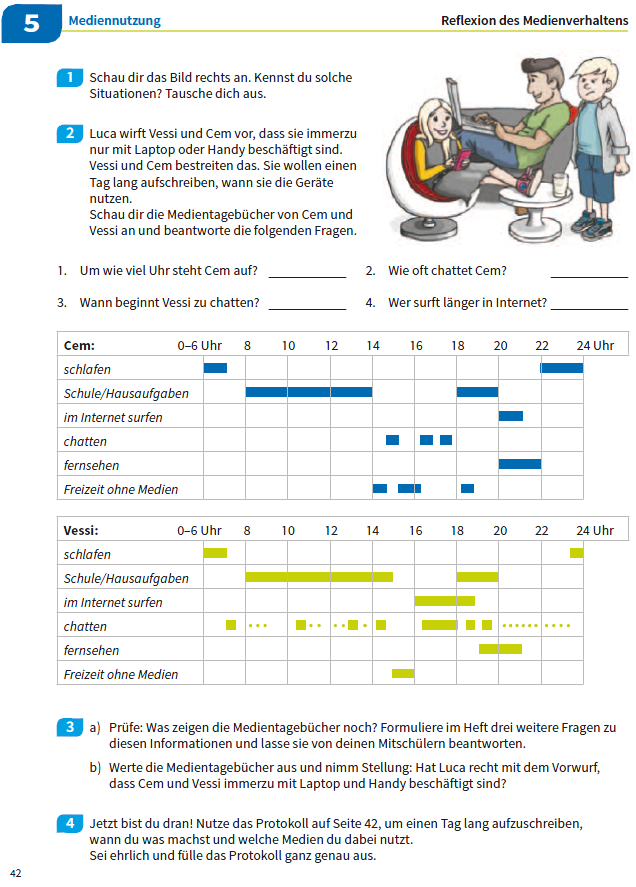 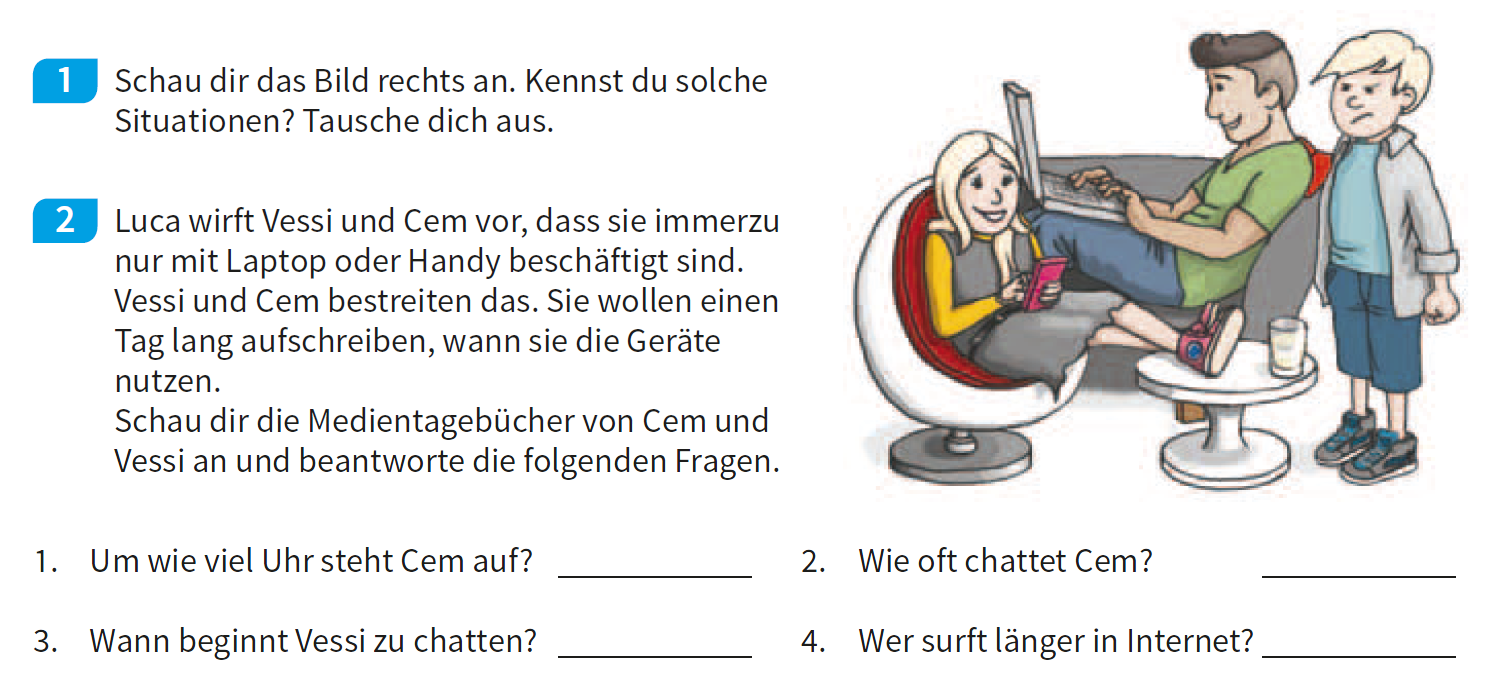 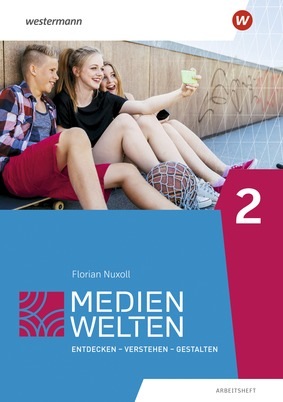 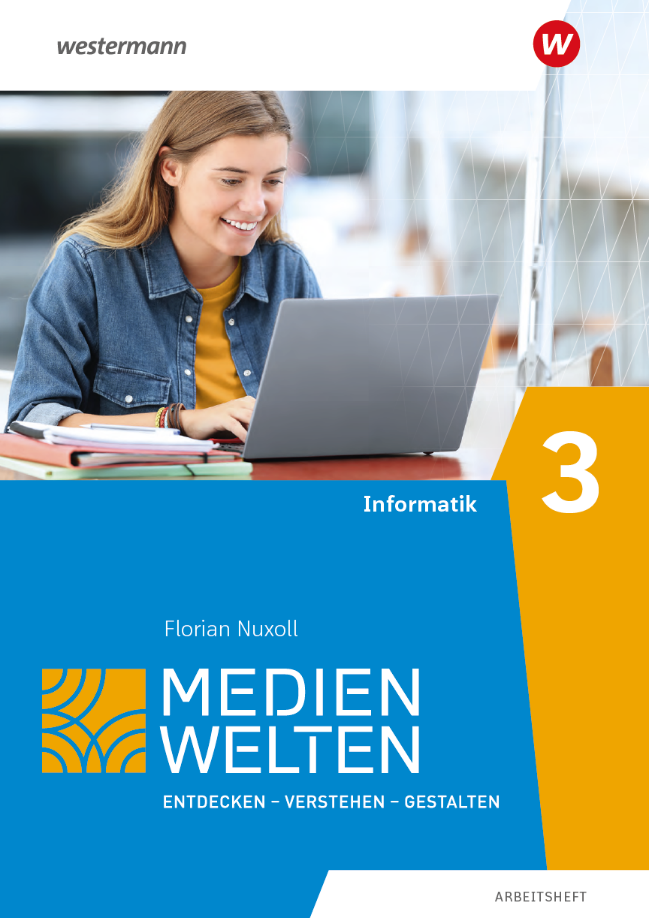 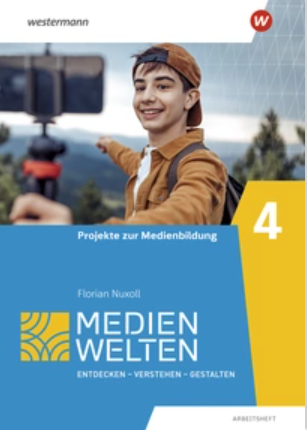 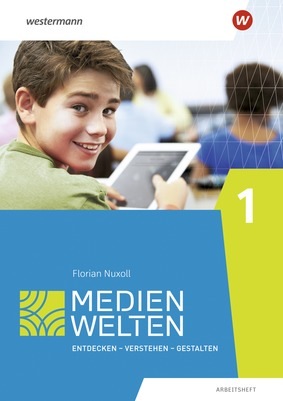 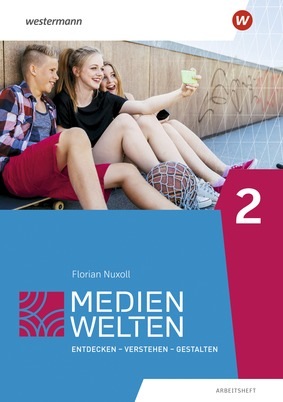 Modul 1: Soziale Netzwerke
Modul 2: Videoproduktion
Modul 3: Cybermobbing
Modul 4: Gaming
Modul 5: Vom Ereignis zur Nachricht
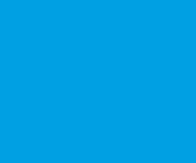 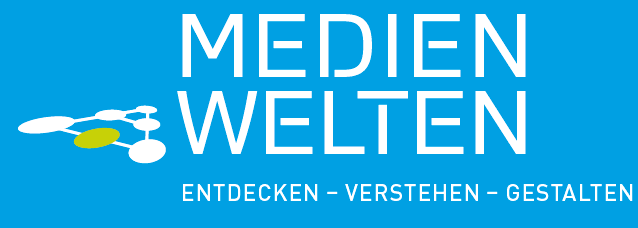 Modul 2: Videoproduktion
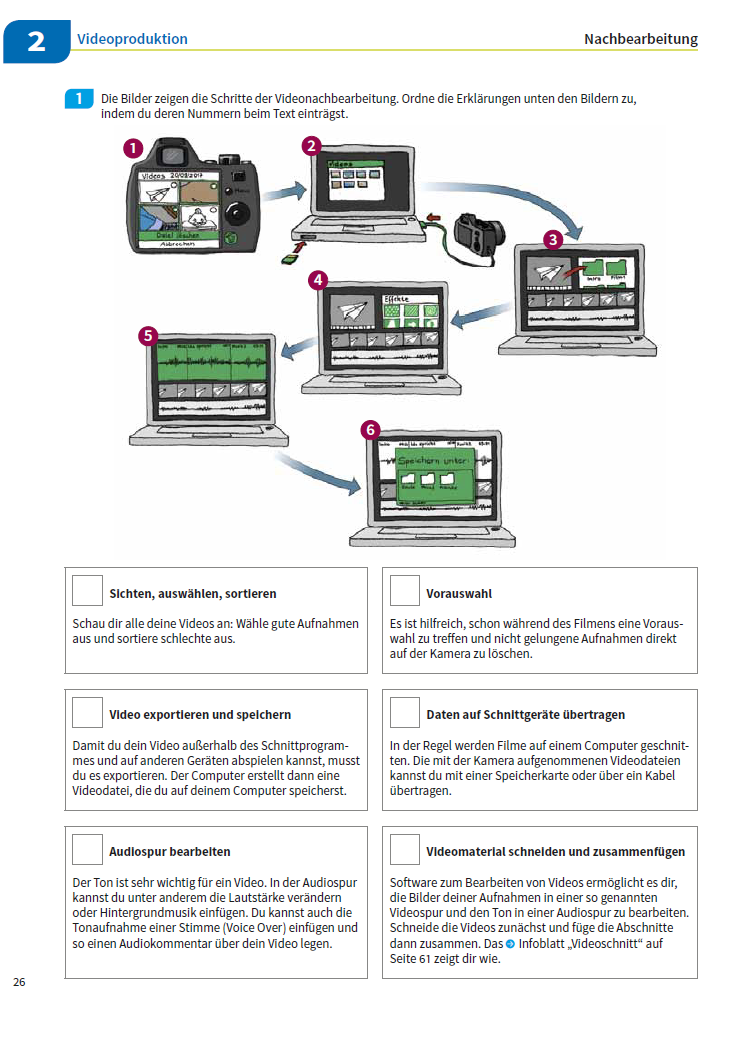 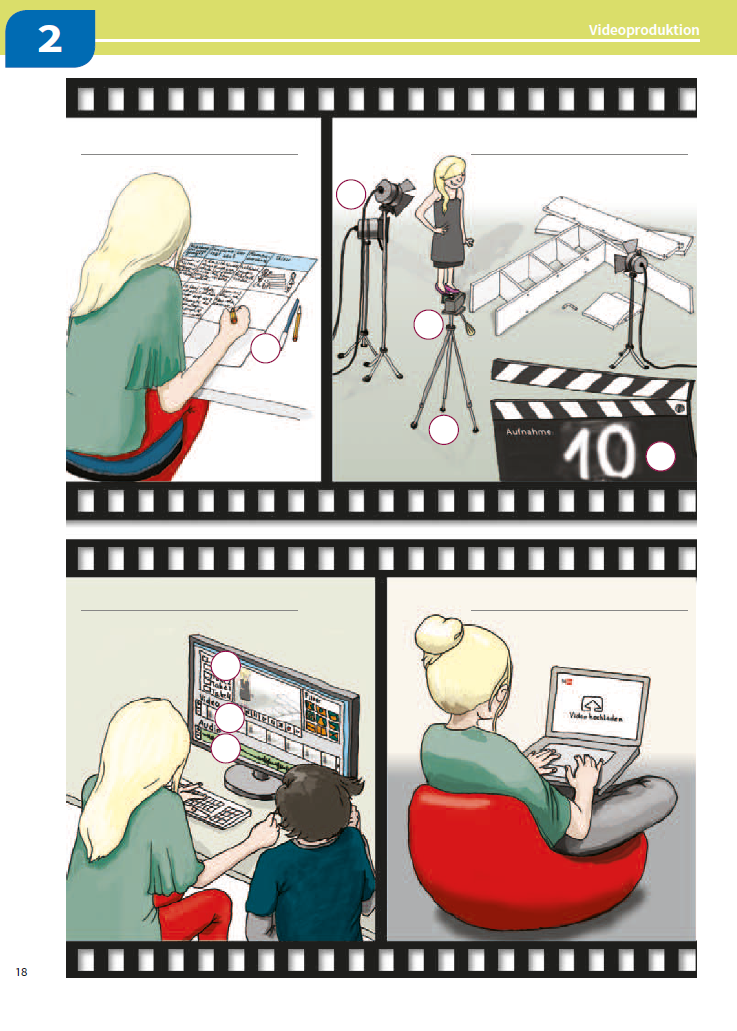 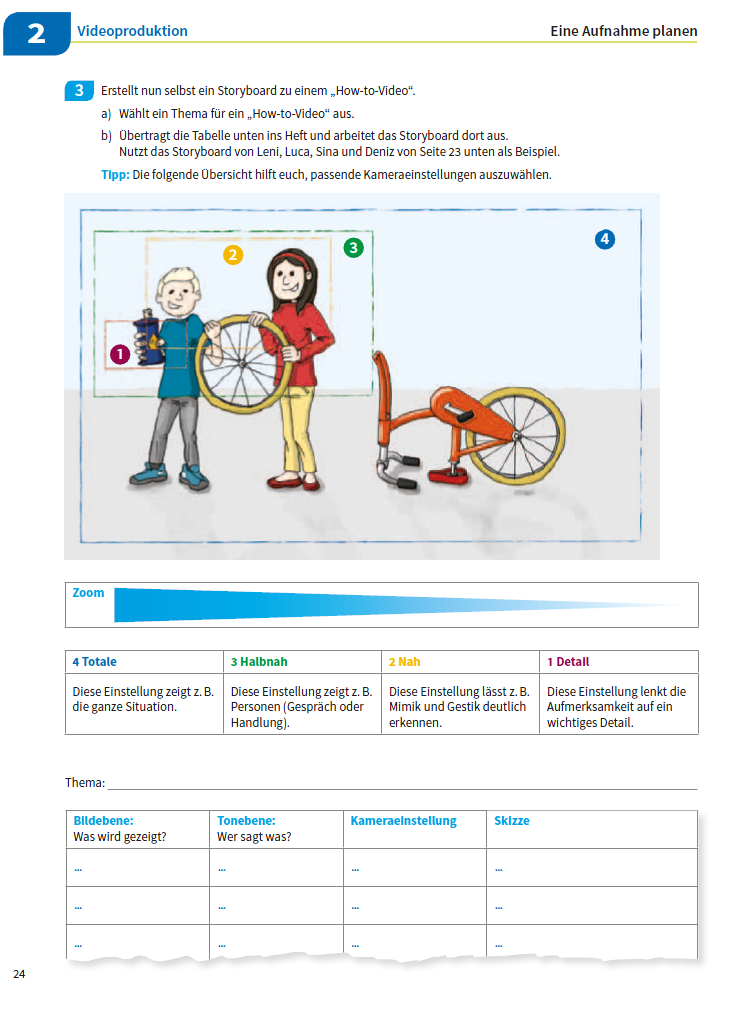 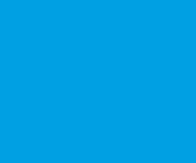 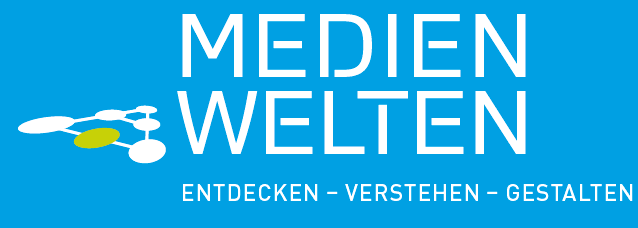 Modul 3: Cybermobbing
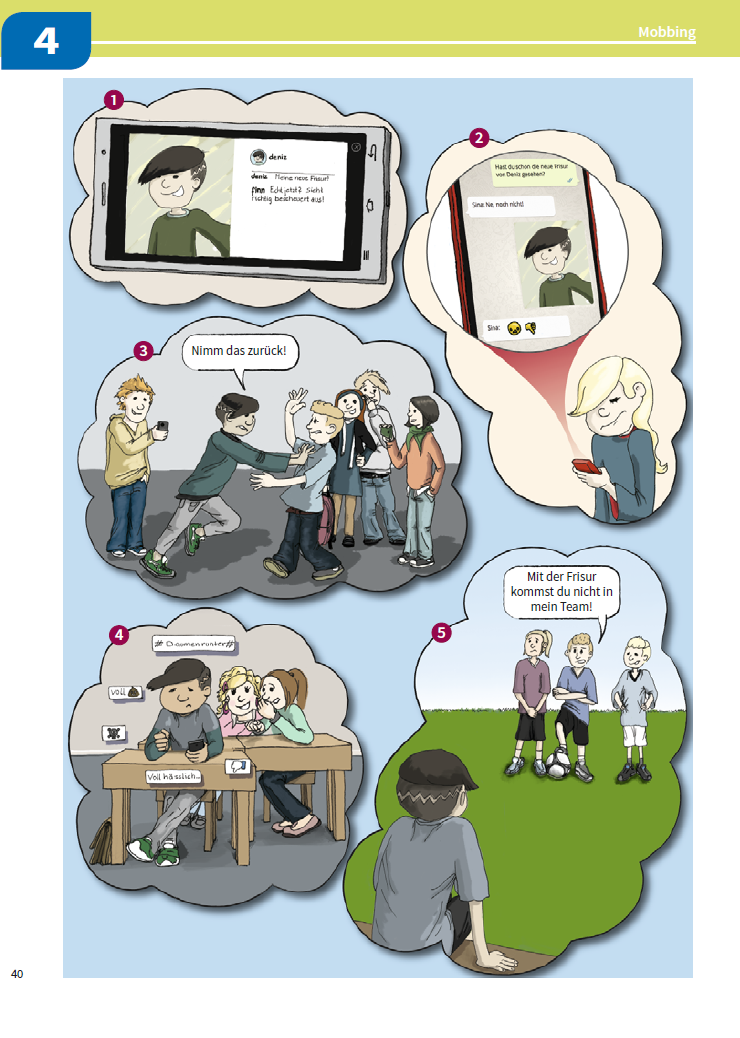 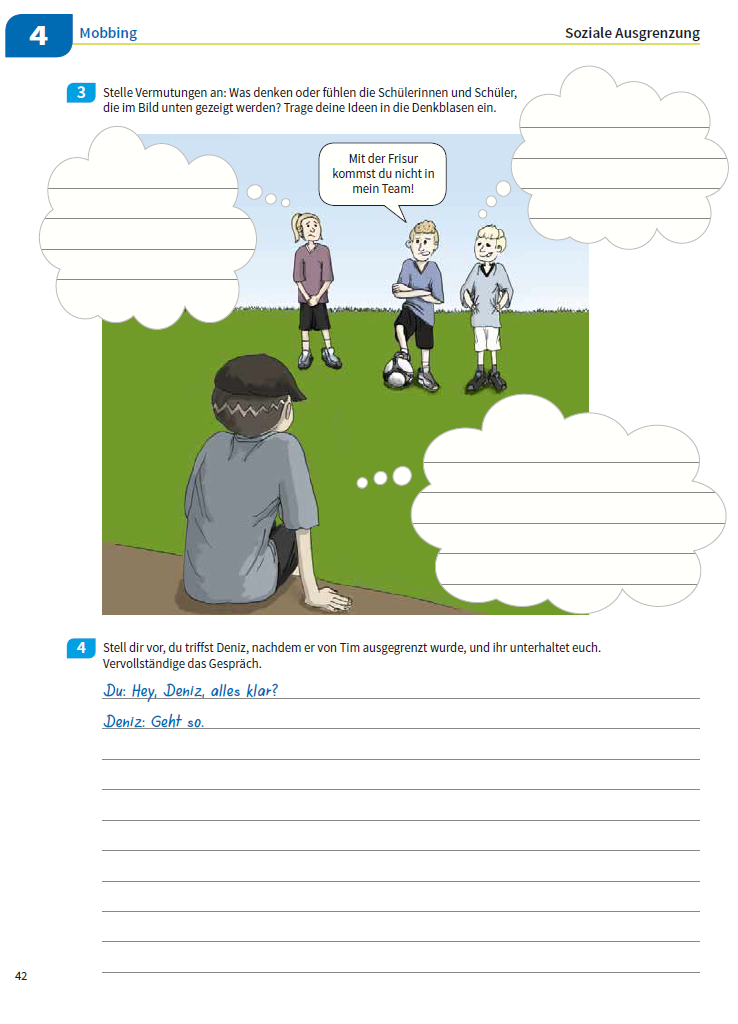 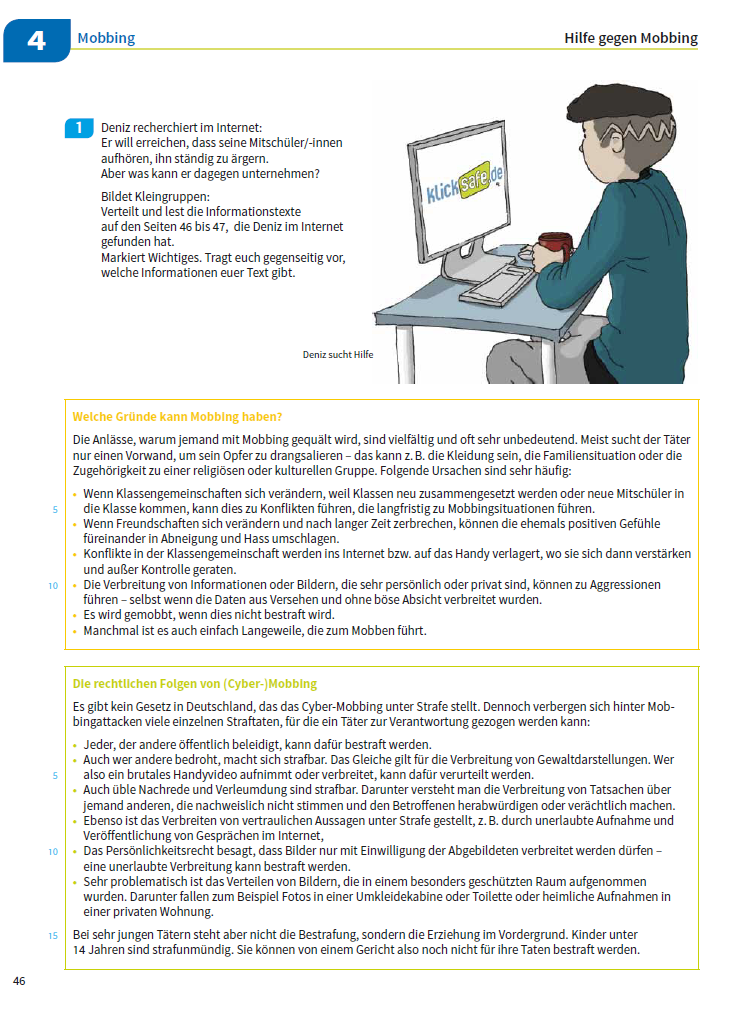 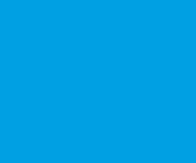 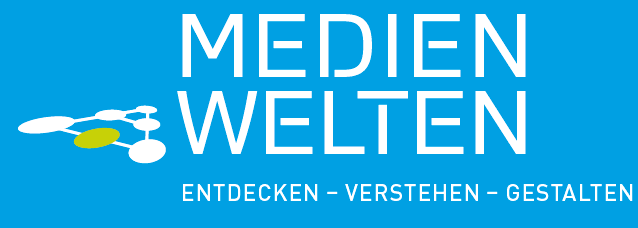 Modul 4: Gaming
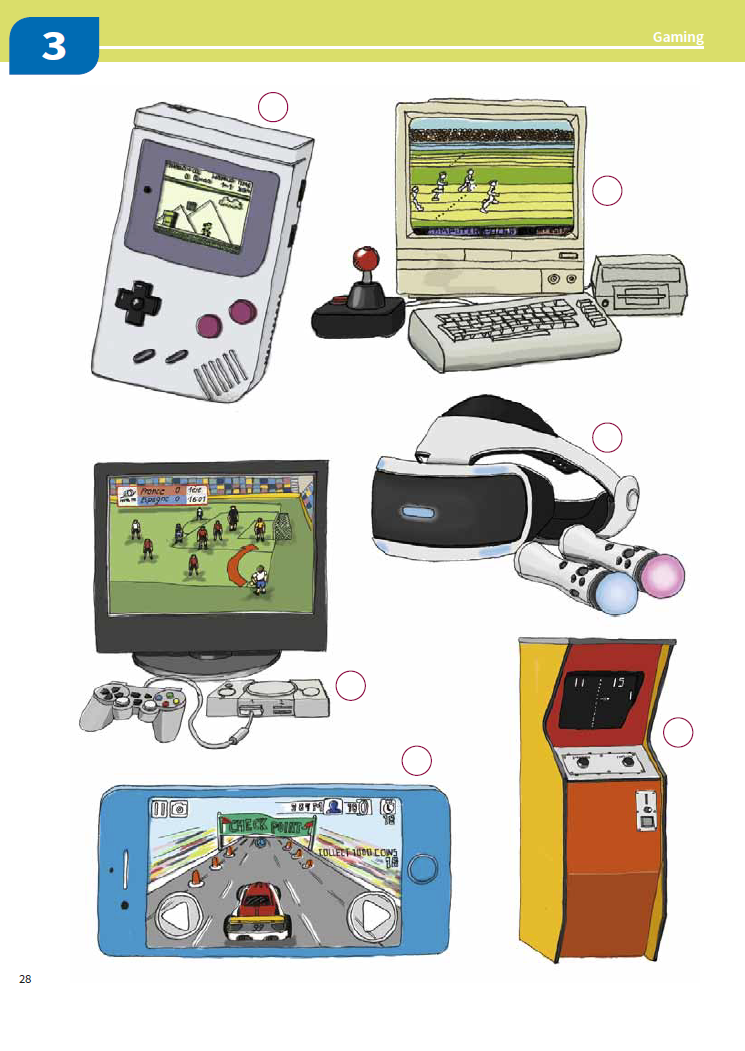 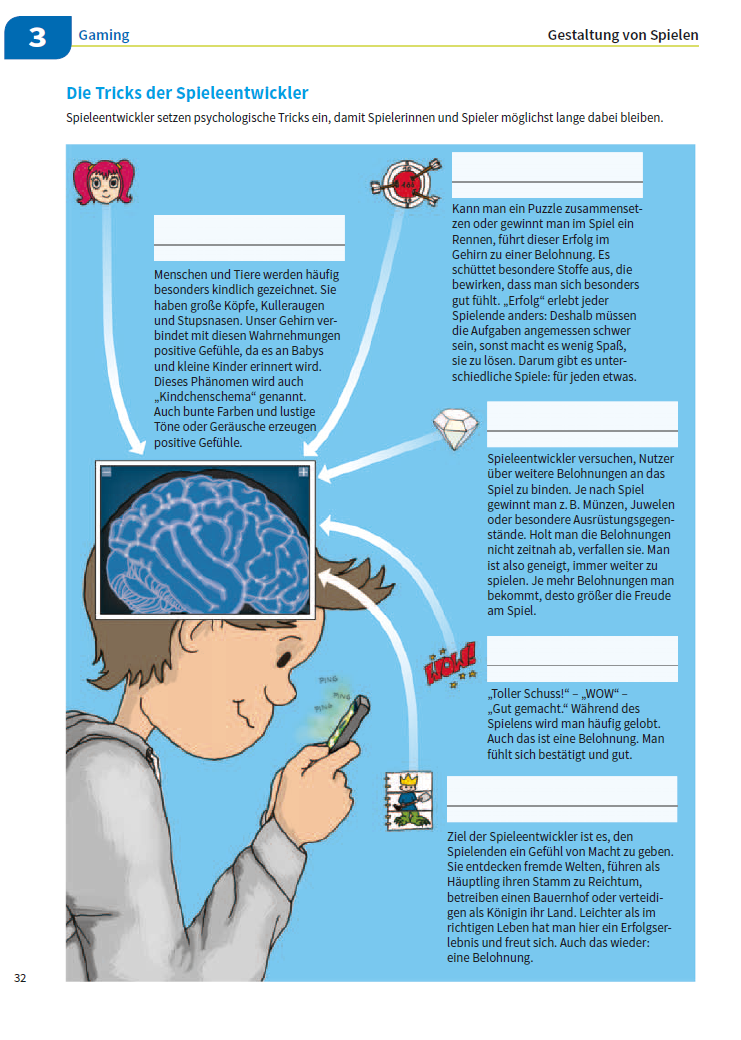 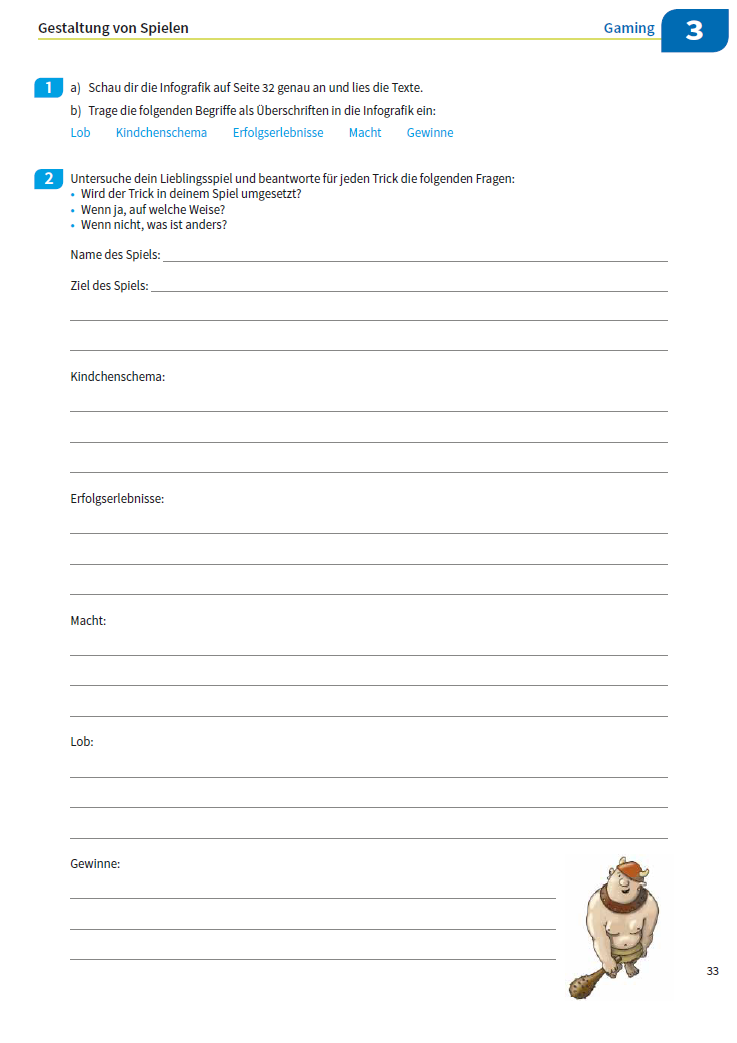 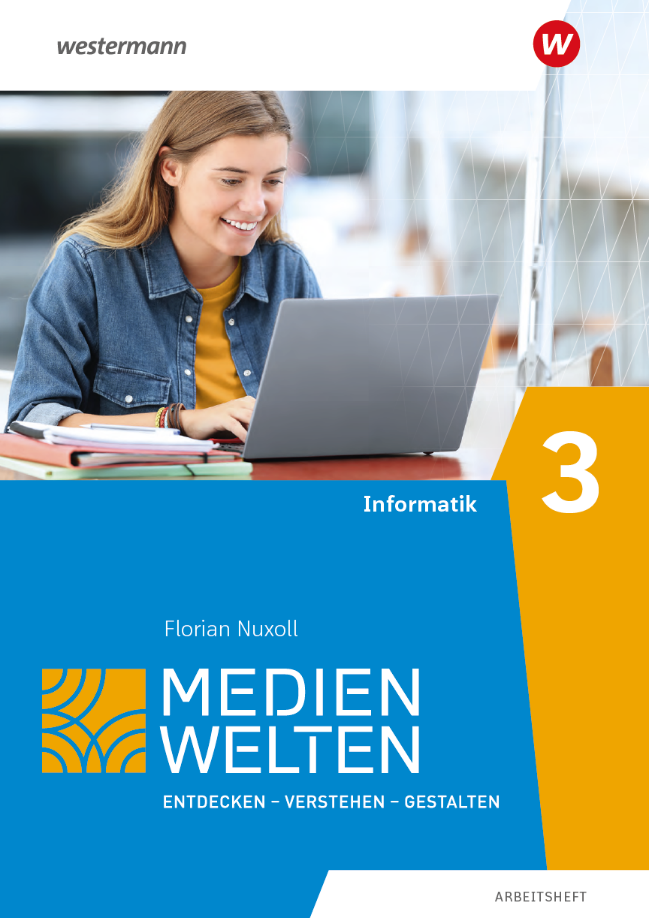 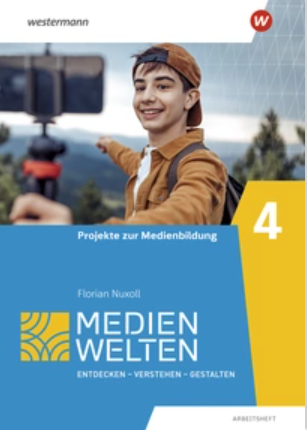 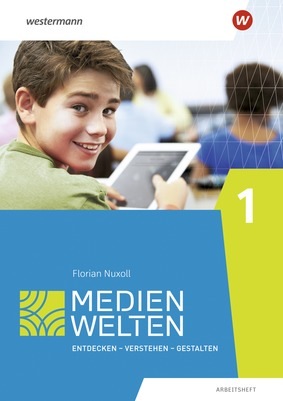 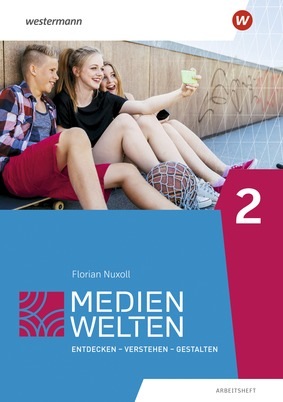 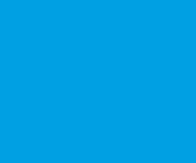 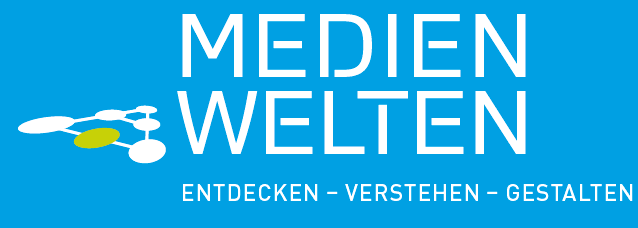 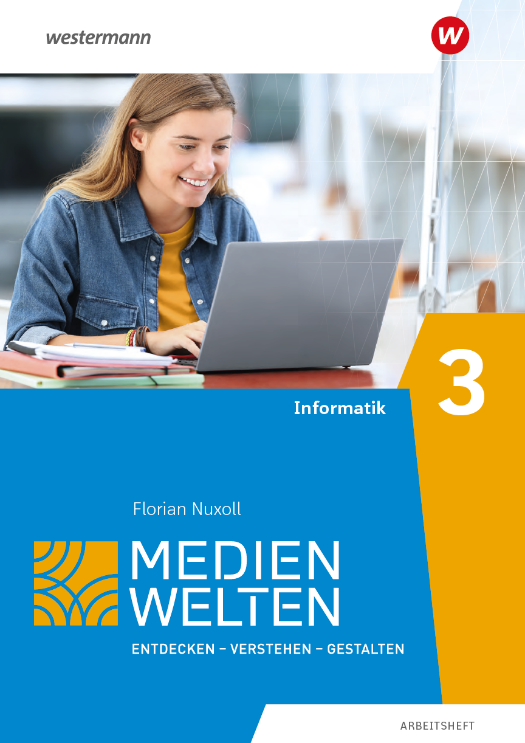 Modul 1: Daten und Codierung
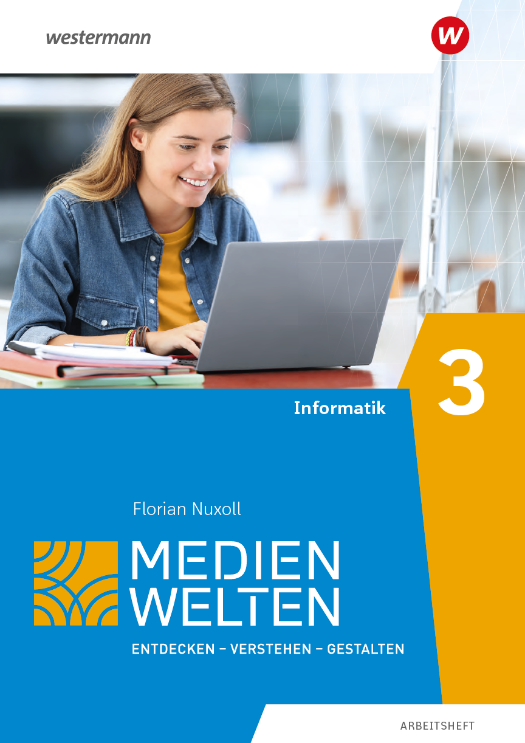 Modul 2: Algorithmen
Modul 3: Rechner und Netzwerke
Modul 4: Datensicherheit
Modul 5: Informationsgesellschaft
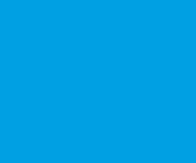 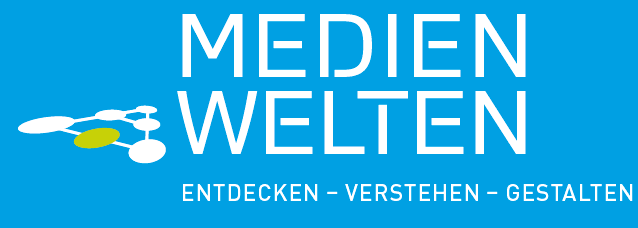 Modul 1: Daten und Codierung
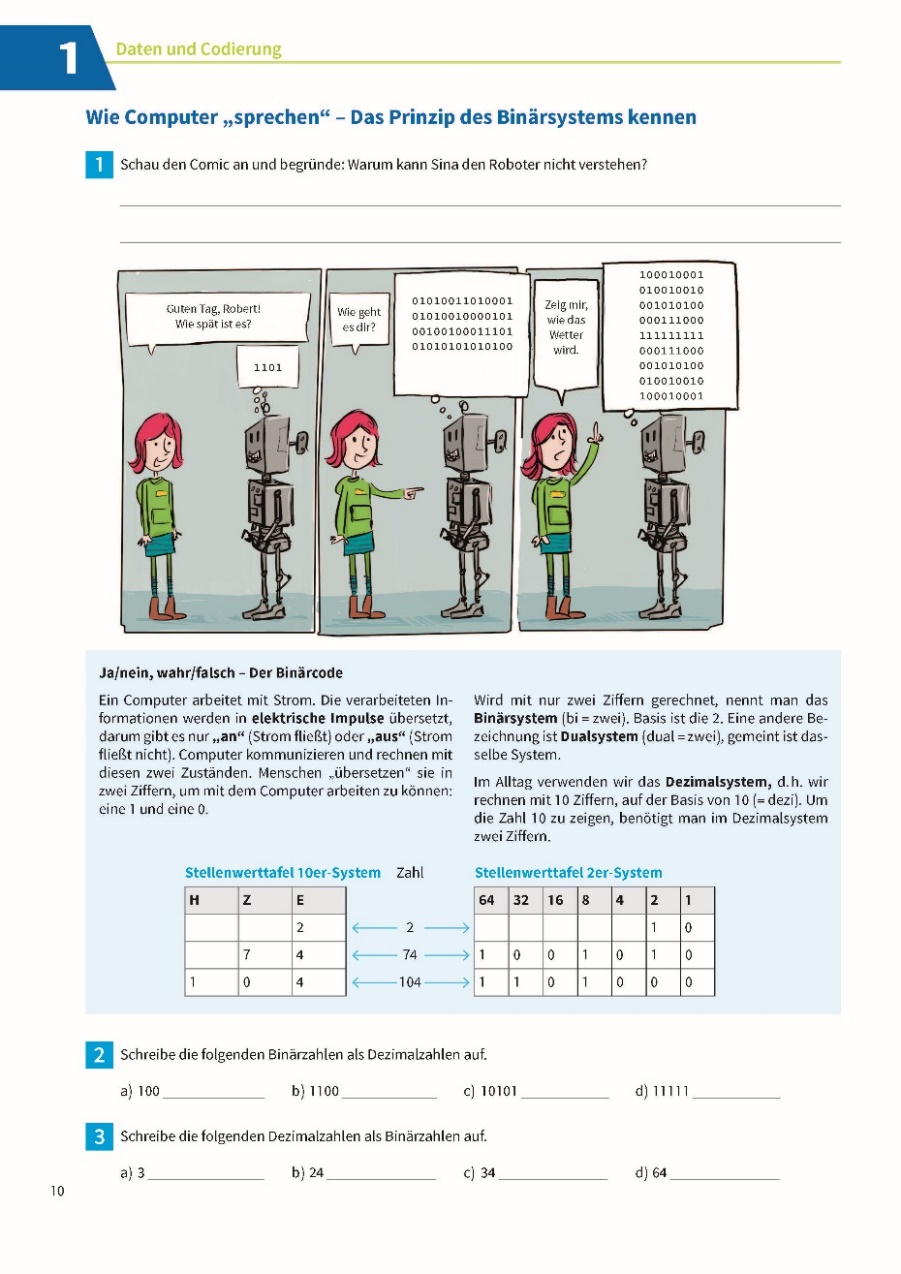 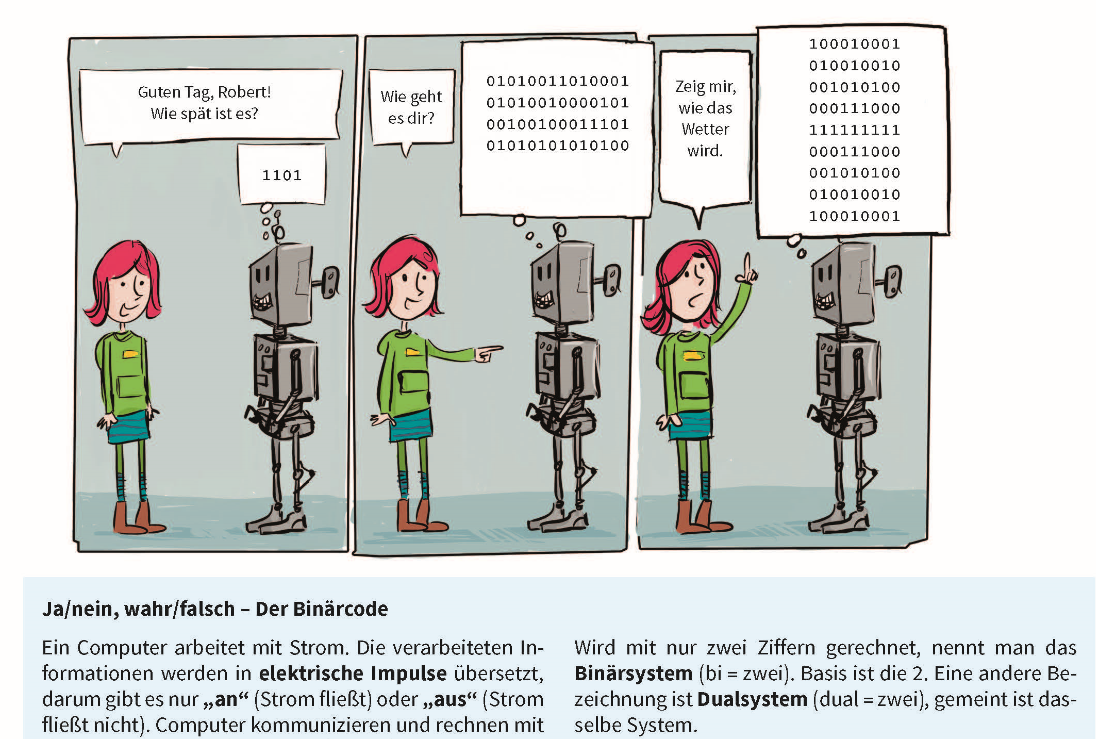 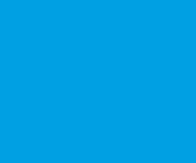 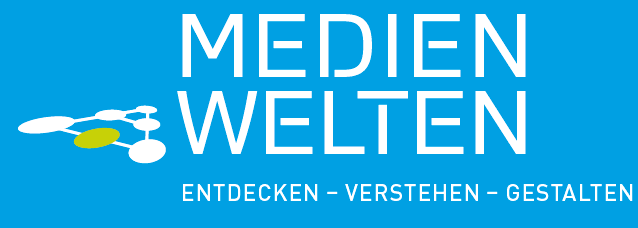 Modul 2: Algorithmen/VPL
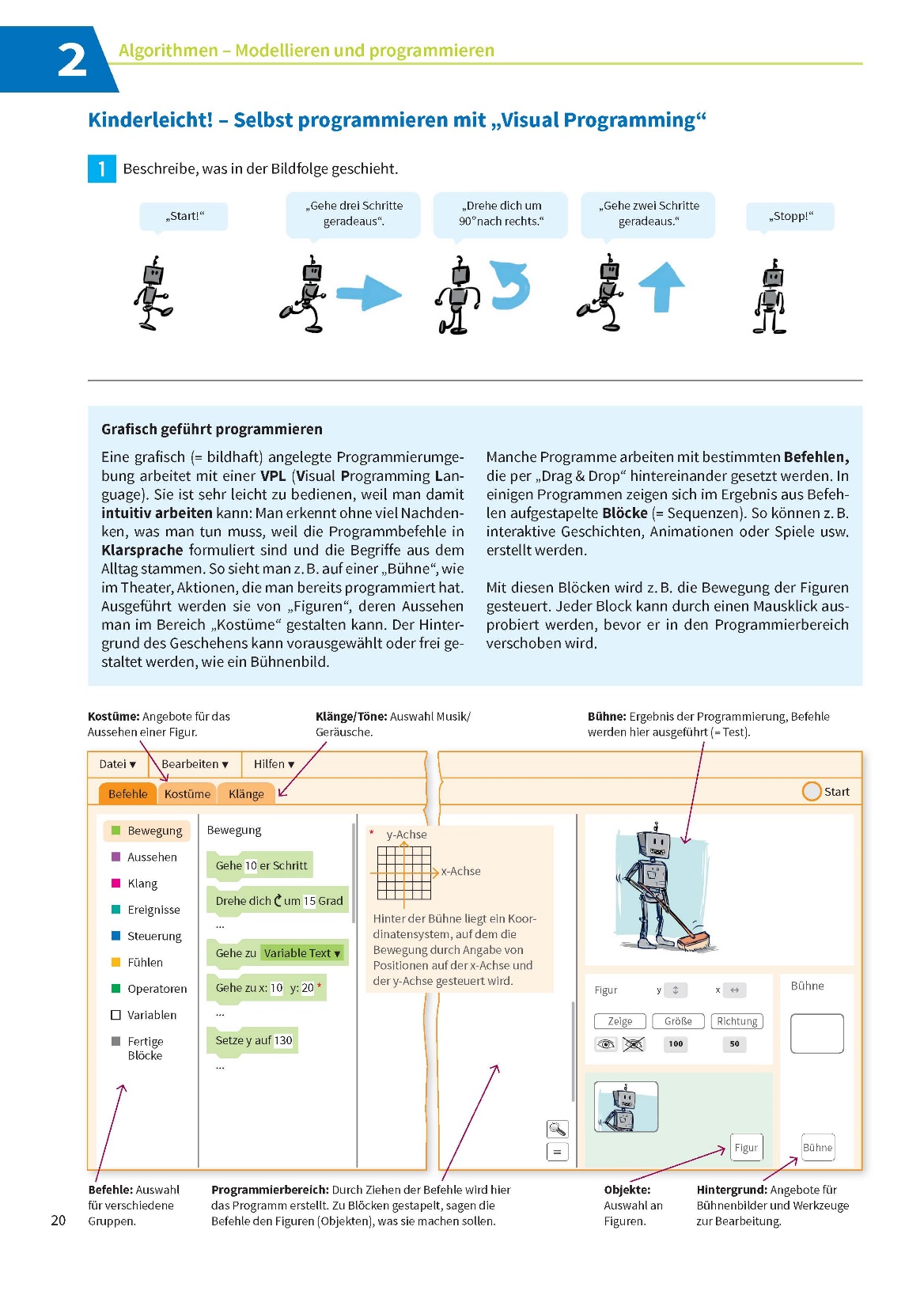 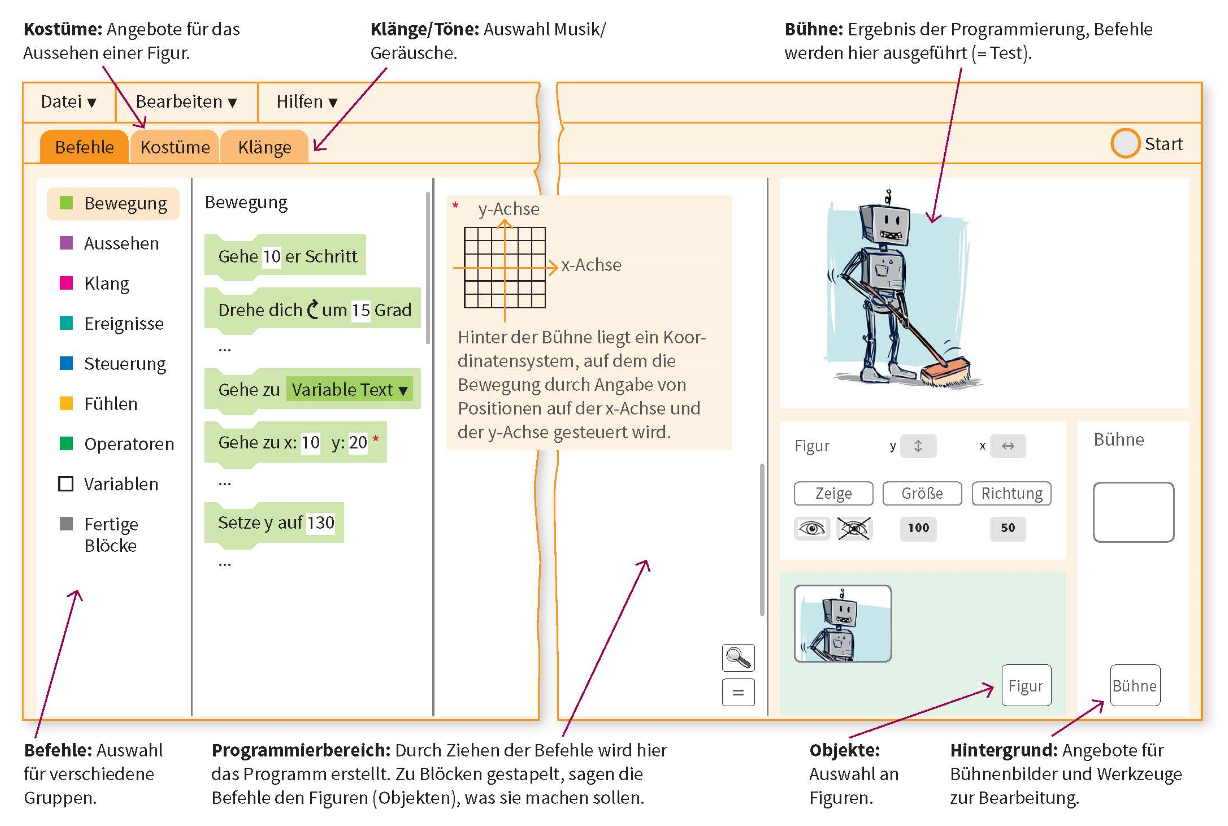 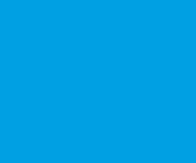 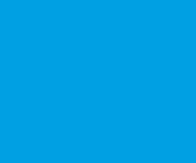 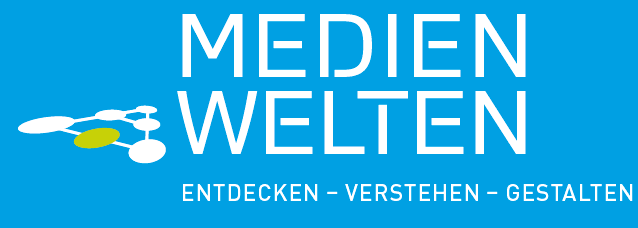 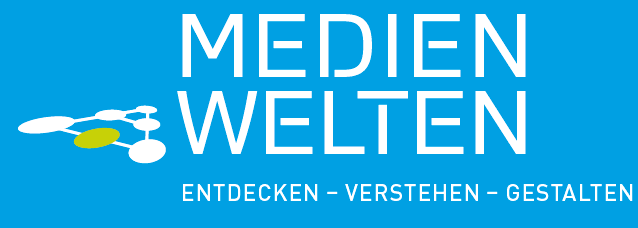 Modul 5: Informationsgesellschaft
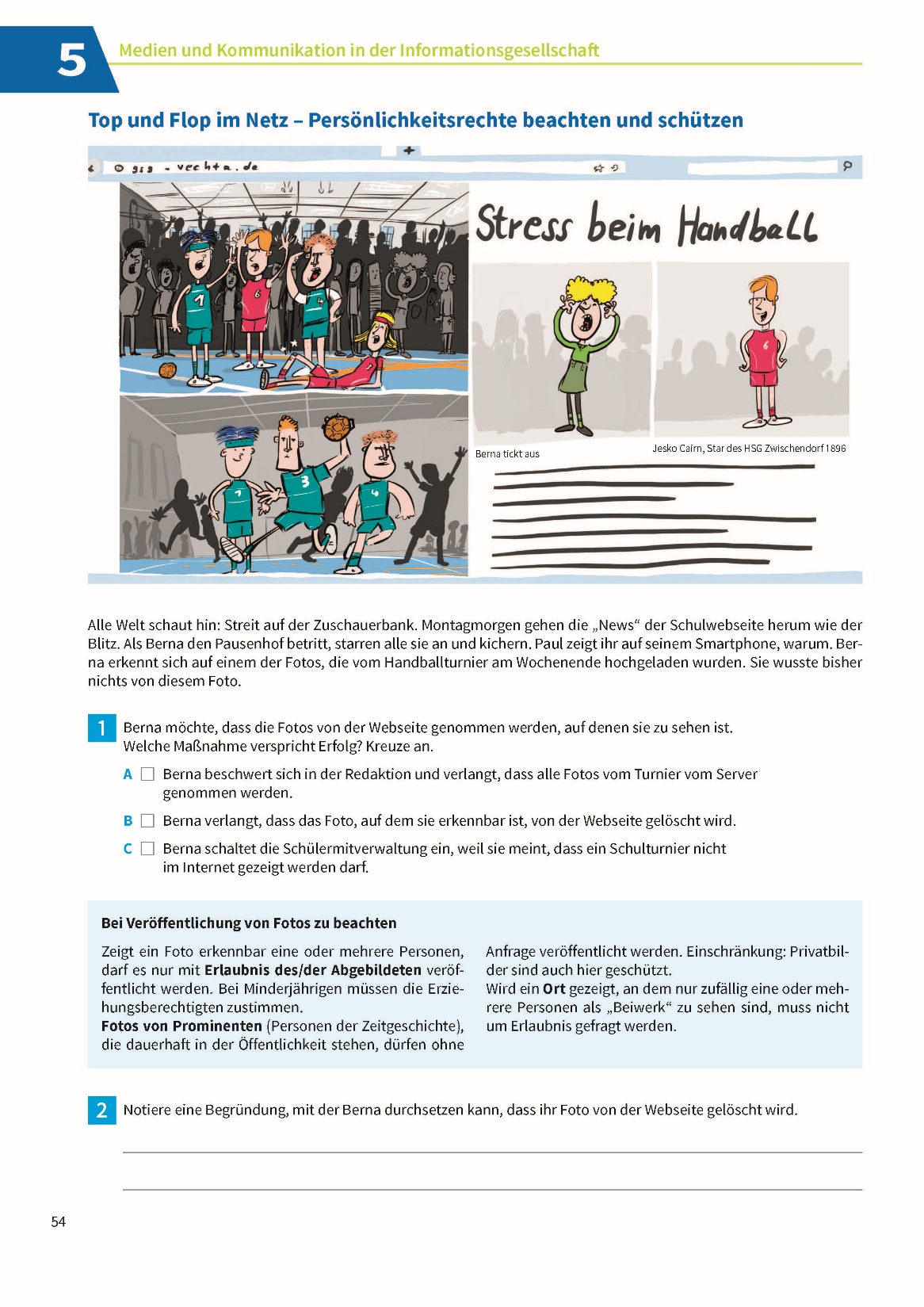 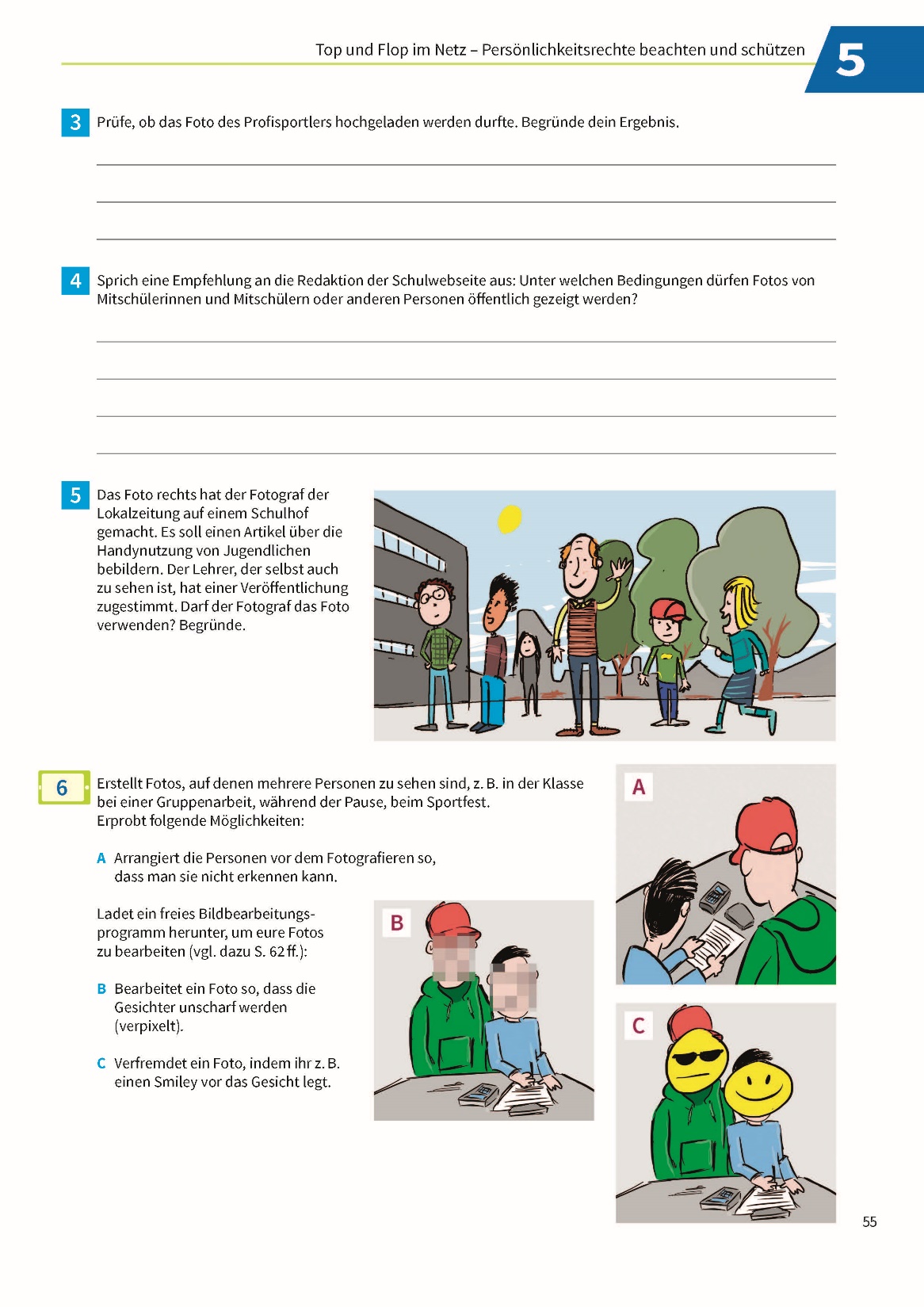 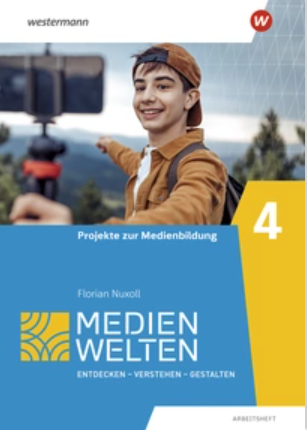 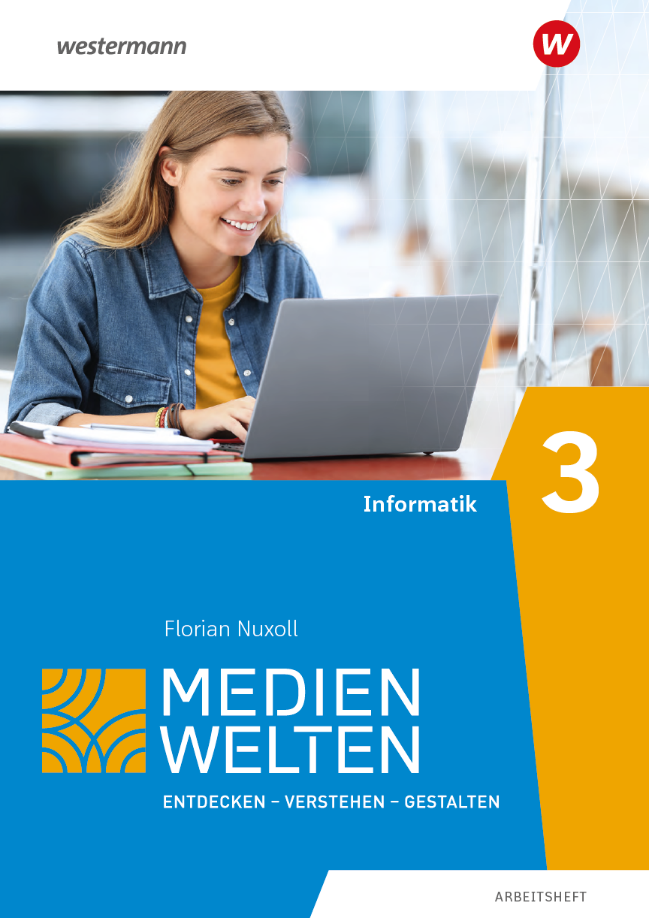 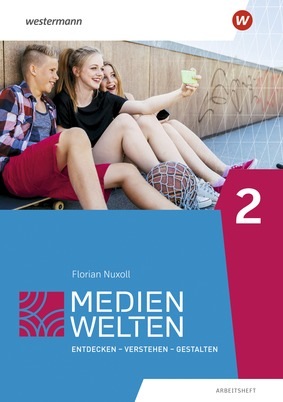 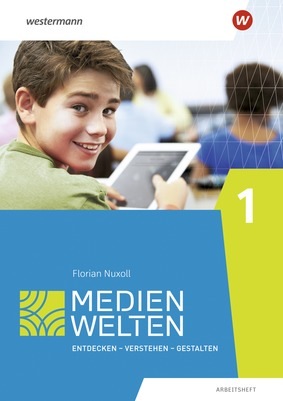 Medienwelten 4 - Dreischritt
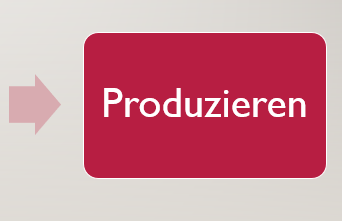 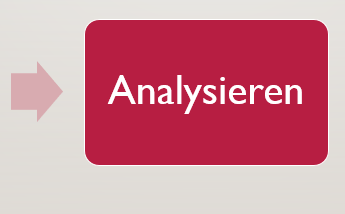 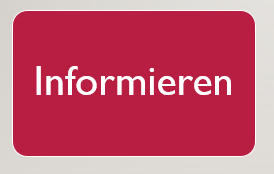 Themen
Aus Daten wird Wissen! - Erstellung eines Infoblatts   
Big Data - Wer sammelt unsere Daten?   
Was ist ein "Influencer"?   
Selbstdarstellung und Selbstoptimierung   
Fake News   
Chancen und Risiken von künstlicher Intelligenz
Digitale Projekte
Podcast
Diagramme
Audioschnitt
Präsentationen 
Poster
Broschüre
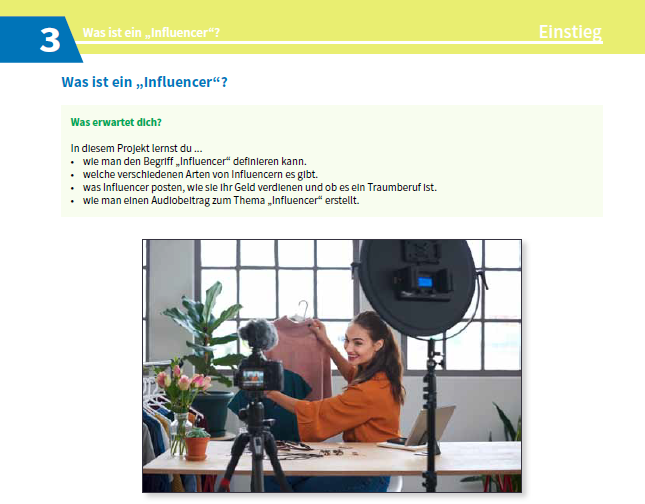 Medienwelten 4 - Influencer?
1 Welche Influencer kennt ihr?
I1 Welche Arten von Inhalten gibt es?
Audioproduktion
I1I  Welche Strategien nutzen Influencer?
IV  Analyse und Vorstellung von Influencern und ihres Contents
V  Analyse und Bewertung des „Berufes“ Influencer
Experteninterviews
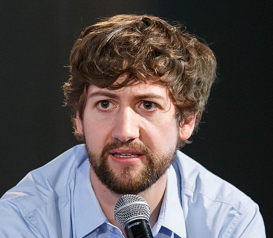 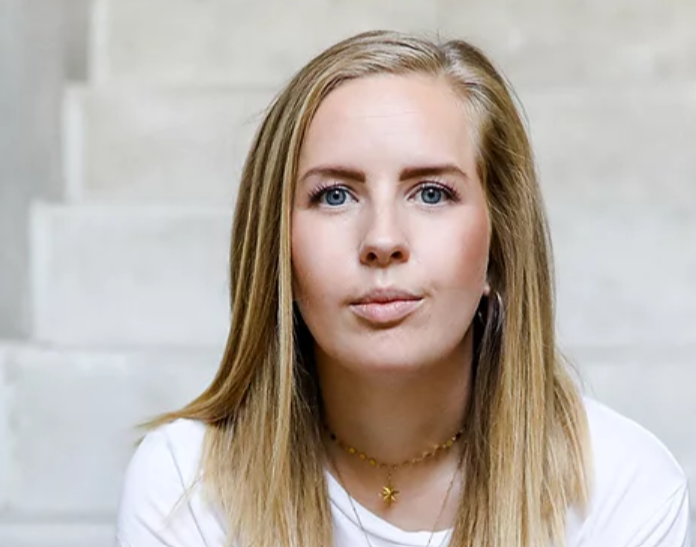 Robin Blase ist ein deutscher Webvideoproduzent, Schauspieler, Moderator, Podcaster und Geschäftsführer. Bekannt wurde er unter anderem durch seinen Youtube-Kanal RobBubble, den er bereits seit 2006 betreibt.
Julia Kost, Autorin des Buchs „Influencer Marketing“, Beraterin für digitales Marketing bei Mercedes-Benz Consulting und Dozentin an der Hochschule der Medien Stuttgart (HdM) | Foto: Julia Kost
Clare Devlin ist Journalistin (WDR, Mädelsabende) und Gründerin (https://www.folge-richtig.com/) Foto Clare Devlin
Julia Kost:Wann ist man ein Influencer?
private Blogs?
Journalist mit Reichweite auf Twitter?
Digitaler Influencer:
- präsent in sozialen Medien
- hat eine Reichweite
- pflegt seine Community
- hat eine Autorität zu einem bestimmten Thema
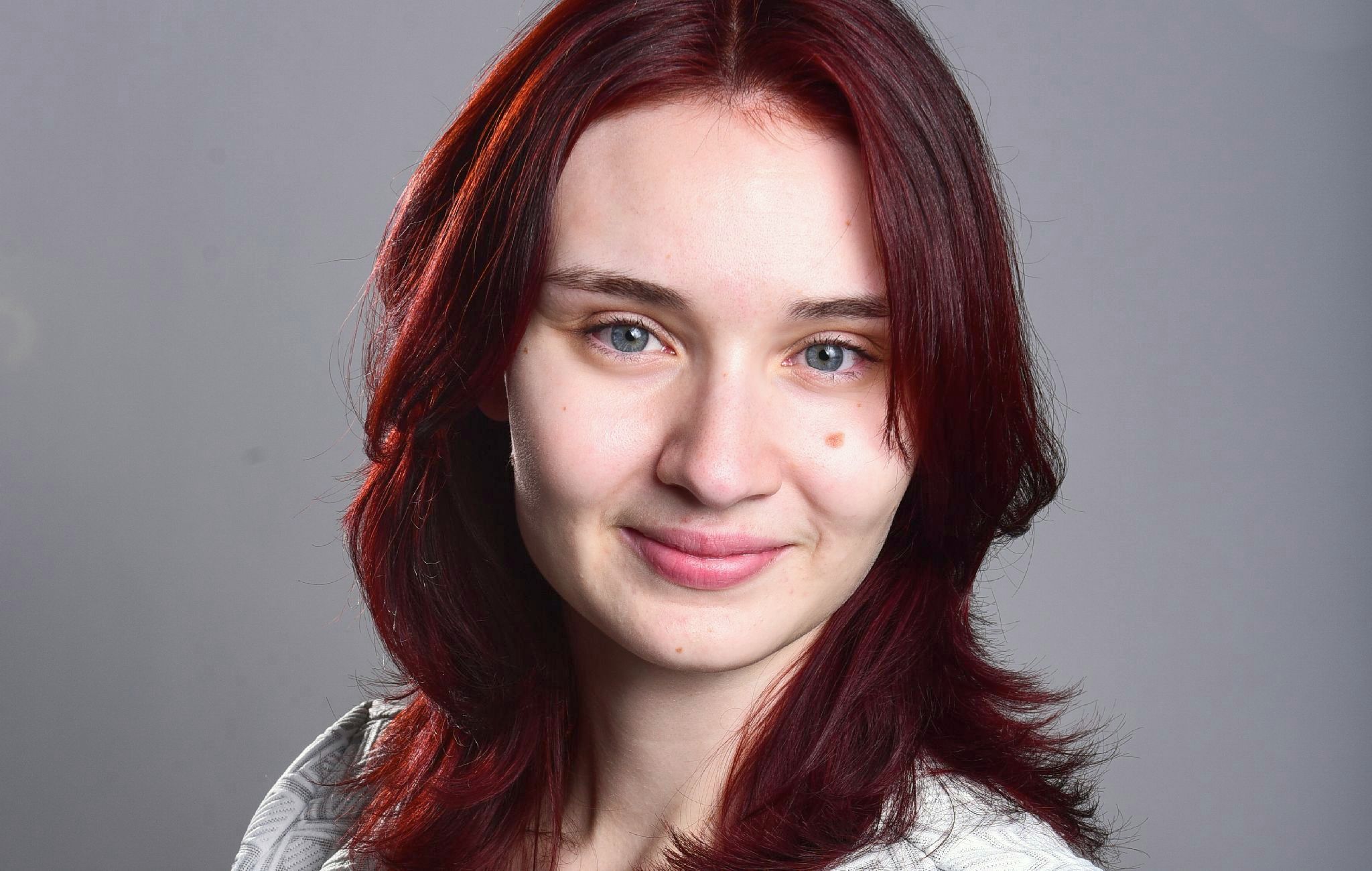 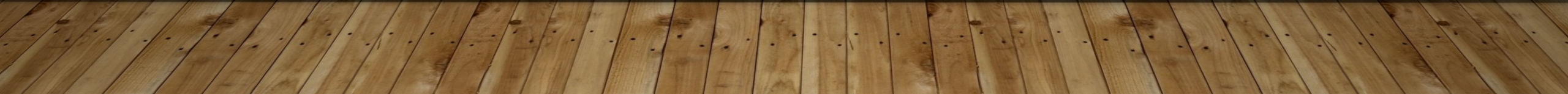 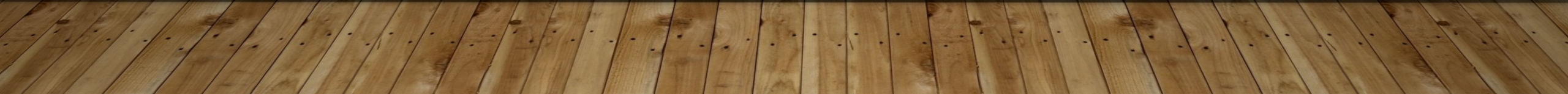 Robin BlaseWer ist Influencer?
Schwer zu definieren.
Jeder kann es von sich selbst behaupten.
Der Begriff kommt aus dem Marketing.
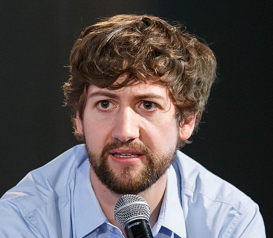 Influencer haben
eine große Reichweite
sind beliebt bei Menschen
Empfehlungen führen zu Kaufentscheidungen
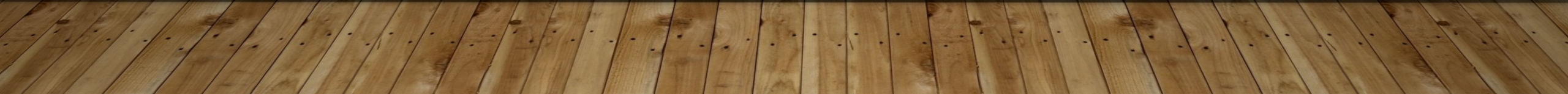 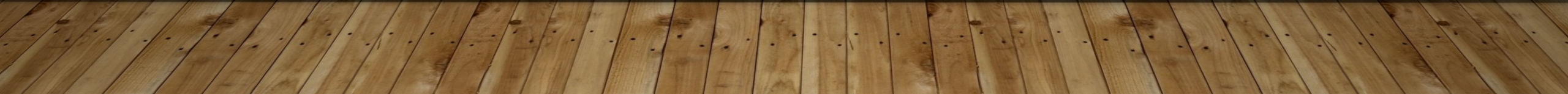 Medienwelten 4 - Influencer?
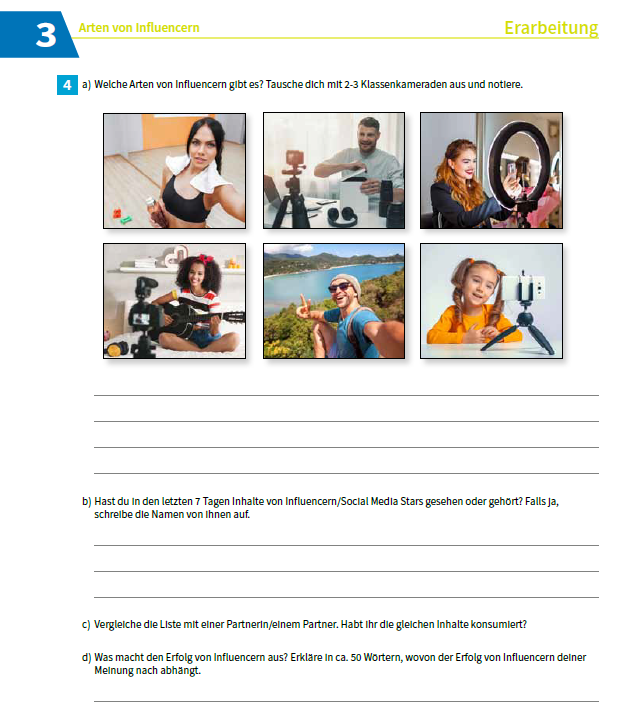 I1 Welche Arten von Inhalten gibt es?
Arten Von Videos (Auswahl)
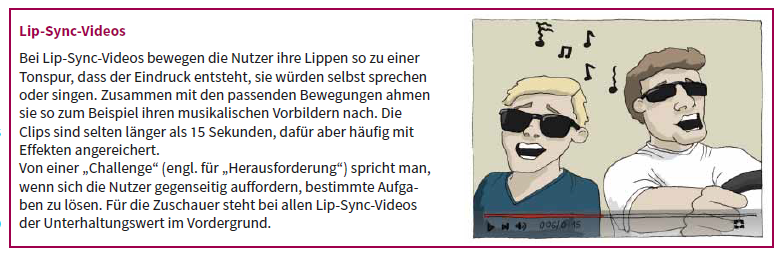 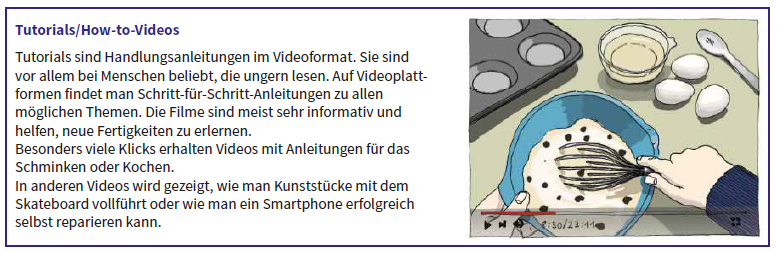 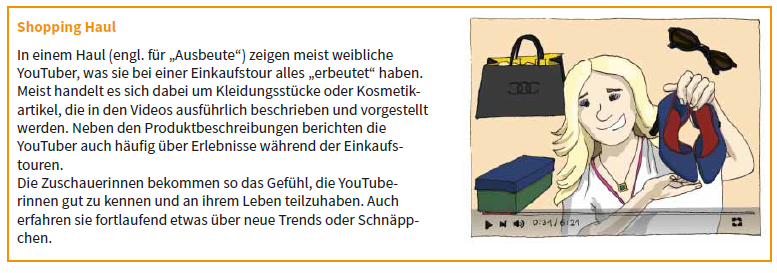 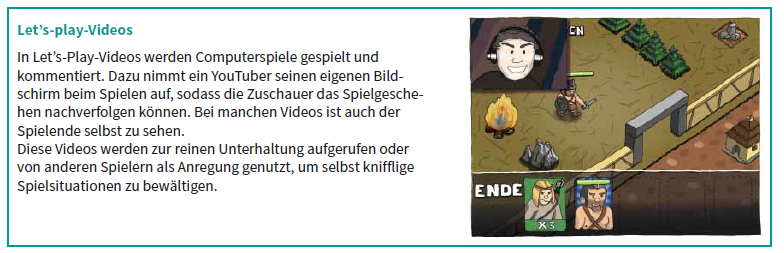 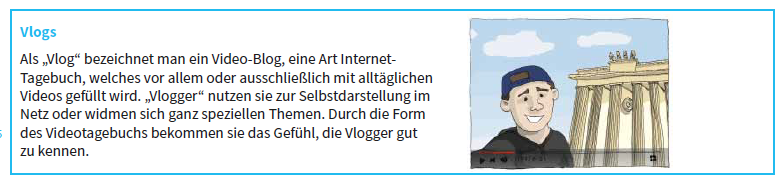 Medienwelten 4 - Influencer?
I1I  Welche Strategien nutzen Influencer?
Strategien (YouTube, TikTok und Instagram) vorstellen
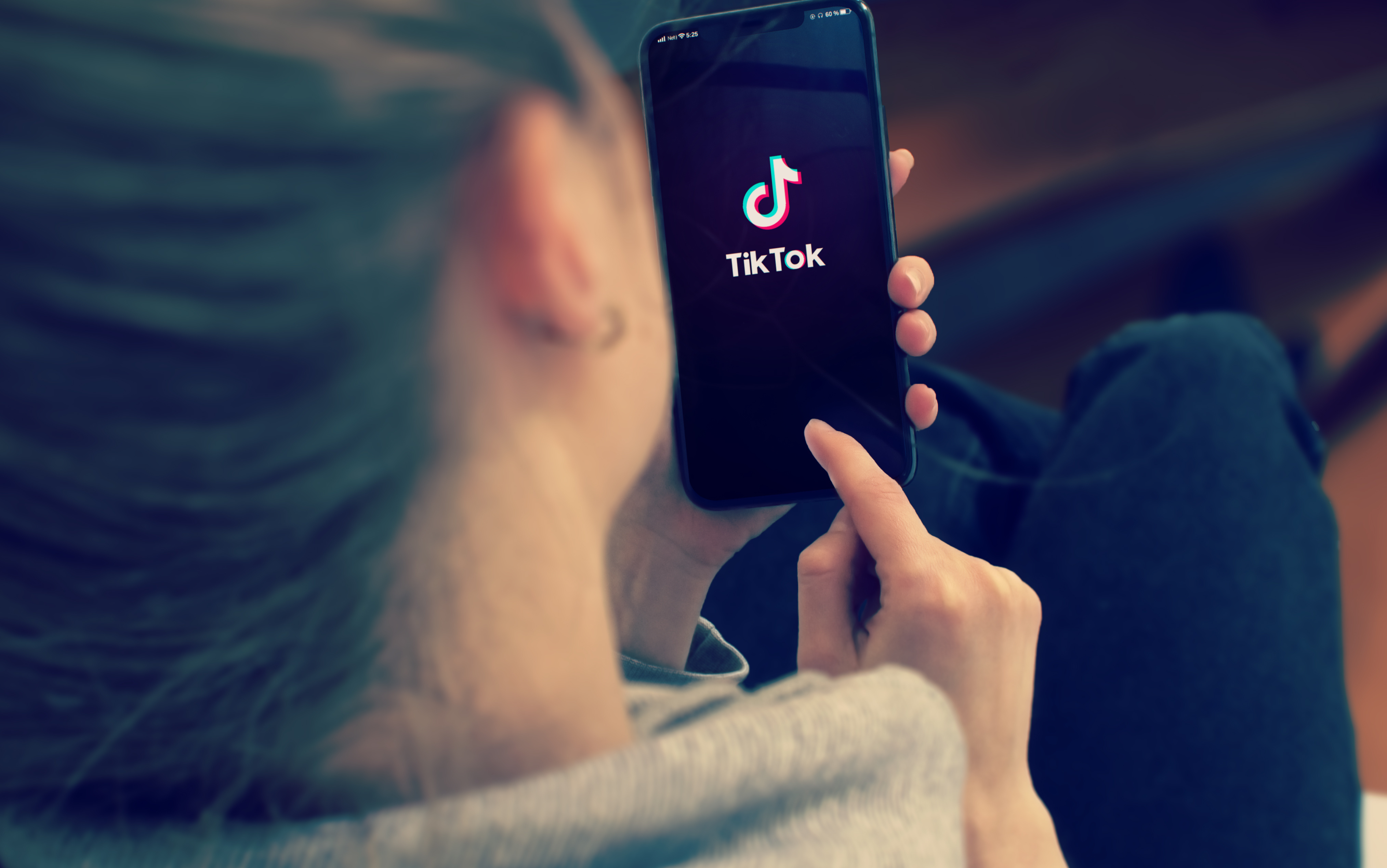 TikTok
User Interaktionen
	Likes, Shares, Kommentare
	Sehverhalten
Video-Informationen
Beschreibung, Sounds, Hashtags, Filter
Geräte und Account-Einstellungen
Spracheinstellungen, Standort, Gerätetyp
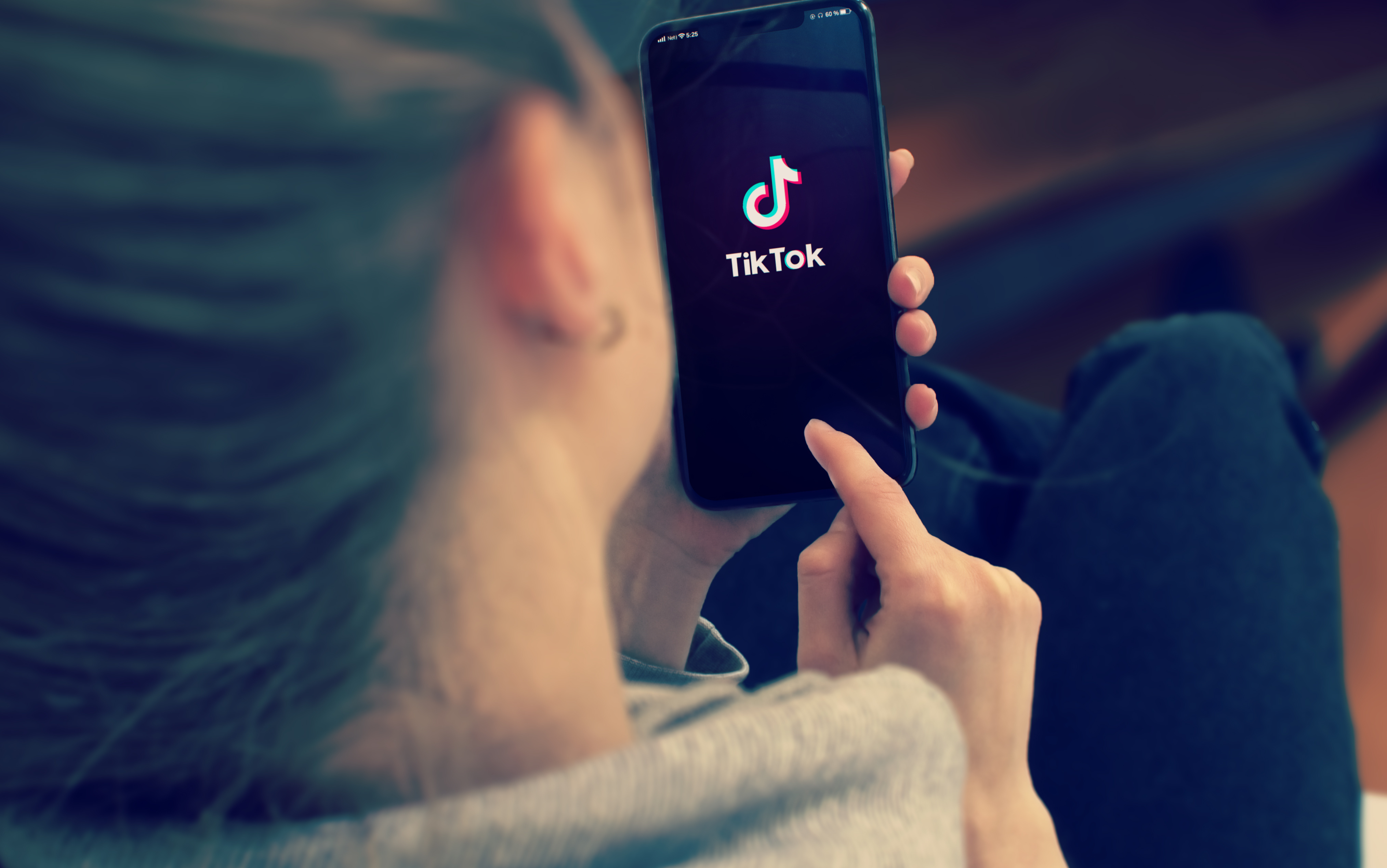 TikTok Strategien
Sorge dafür, dass
… deine Videos bis zum Ende oder besser noch mehrfach geschaut werden.
… deine Videos geliked, kommentiert, geteilt werden

Erstelle Inhalte, die aktuell beliebt sind.
Challenges
Sounds
Filter
Instagram
früher: 	Likes
heute:	DM‘s, Shares, Kommentare

Regelmäßigkeit

Reels,  Videos,  Fotoreihen
Instagram Strategien
Sorge dafür, dass
… deine Fotos/Videos visuell ansprechend sind
… deine Fotos/ Videos geliked, kommentiert, geteilt werden
	Stelle Fragen
	Biete Gewinnspiele an
Poste regelmäßig
Clare DevlinDer Algorithmus
Reels
Slidegallerien
Stories
Fokus auf Mehrwert
 
großer Stress
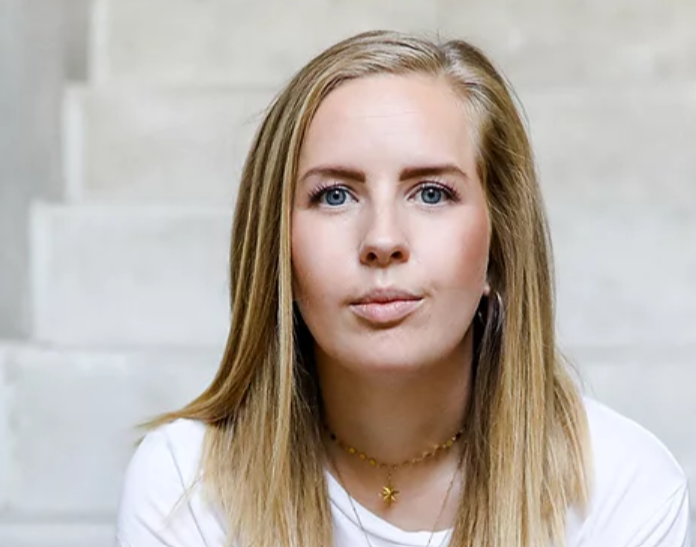 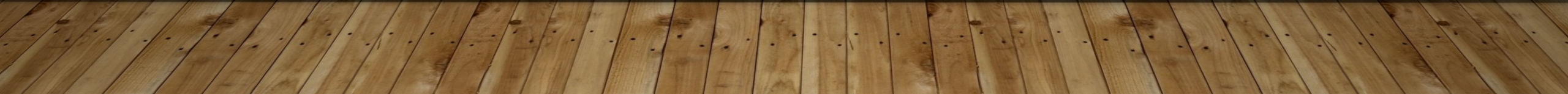 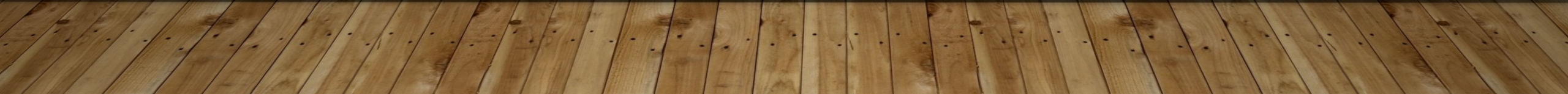 YouTube
Watchtime

Nutzerinteraktionen

Uploadfrequenz
YouTube
Erstelle Inhalte die möglichst lang geschaut werden.
Fordere Nutzer auf zu kommentieren, zu liken und zu abonnieren.
Wähle geeignete Stichwörter
Wähle Titel und Thumbnails, die Nutzer dazu bringen, das Video zu schauen
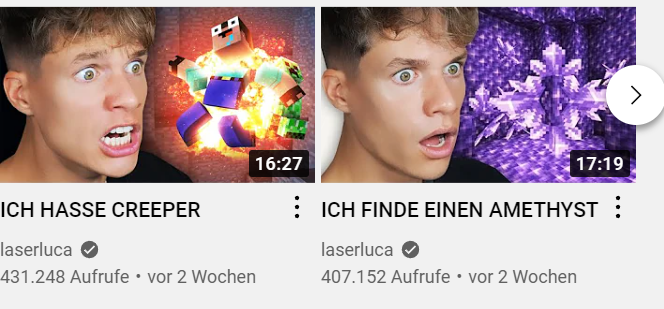 Medienwelten 4 - Influencer?
IV  Analyse und Vorstellung von Influencern und ihres Contents
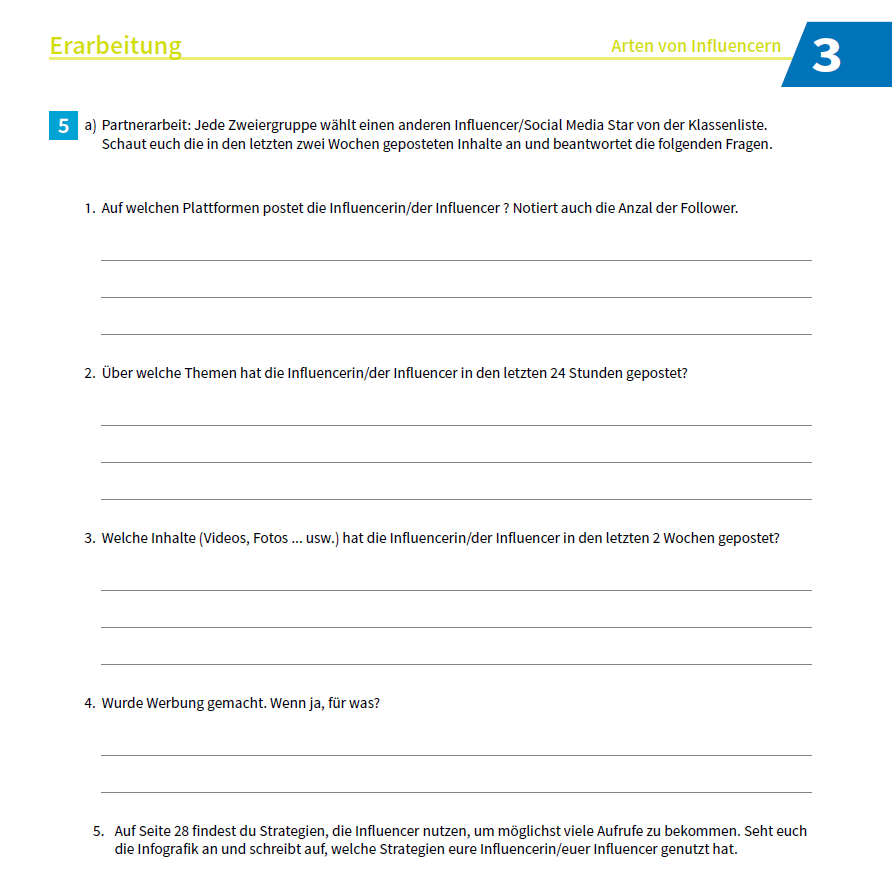 Medienwelten 4 - Influencer
V  Analyse und Bewertung des „Berufes“ Influencer
Vor –und Nachteile werden analysiert
Wie verdient man Geld?
Wie stressig ist das Leben als Influencer?
Medienwelten 4 - Influencer
Audioproduktion
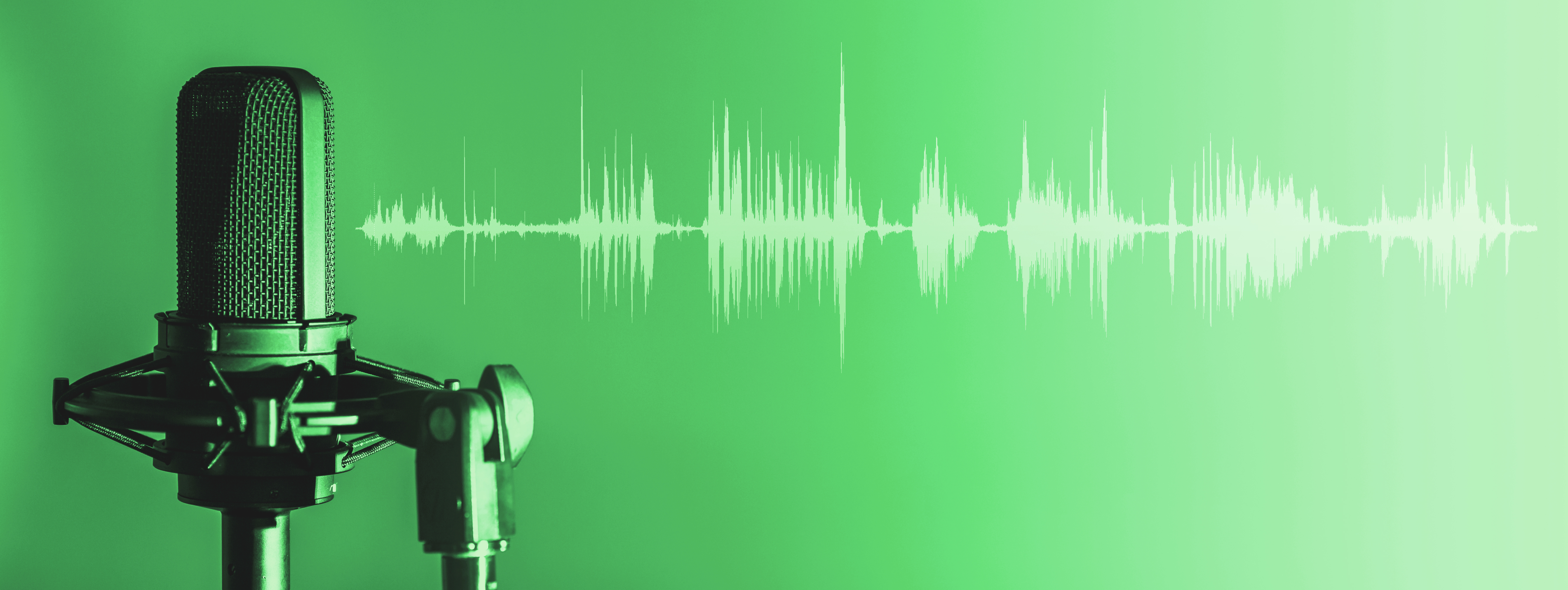 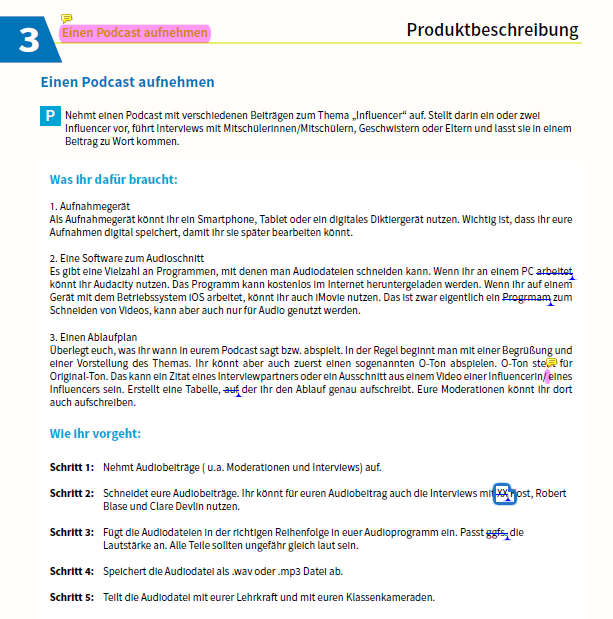 Themen
Aus Daten wird Wissen! - Erstellung eines Infoblatts   
Big Data - Wer sammelt unsere Daten?   
Was ist ein "Influencer"?   
Selbstdarstellung und Selbstoptimierung   
Fake News   
Chancen und Risiken von künstlicher Intelligenz
Digitale Projekte
Podcast
Diagramme
Audioschnitt
Präsentationen 
Poster
Broschüre
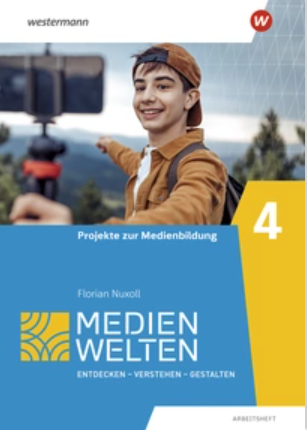 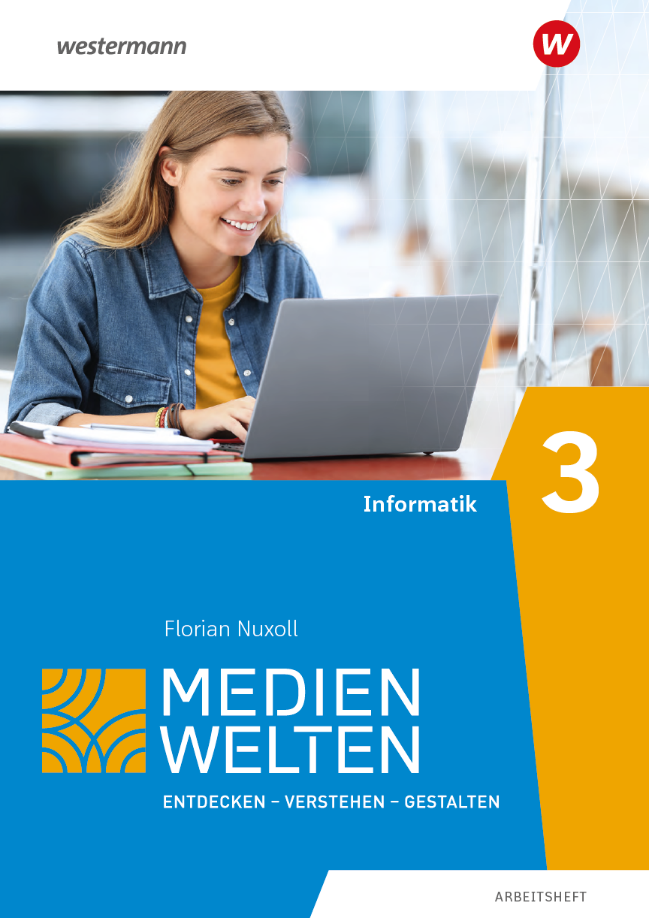 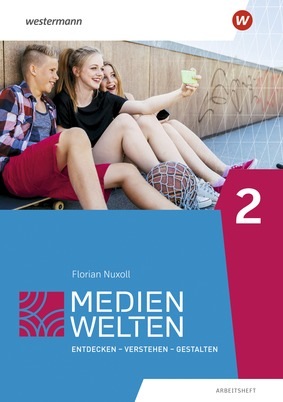 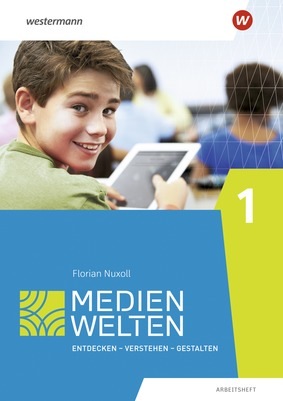 März 2023
Podcast: News4TEacher Doppelstunde
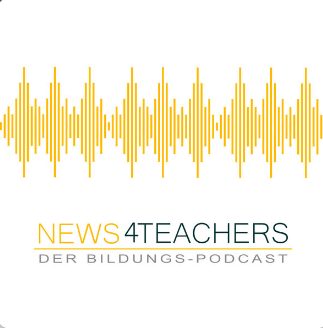 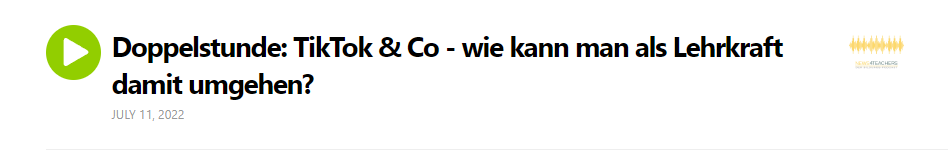 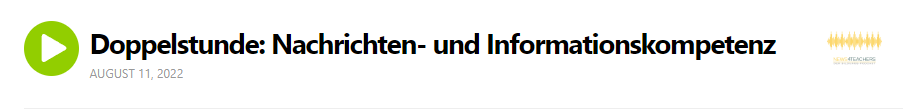 Podcast: News4TEacher Doppelstunde
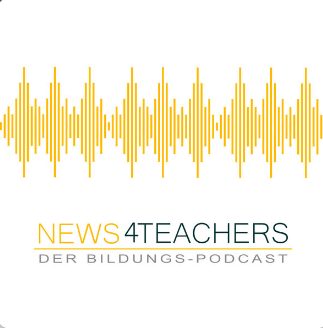 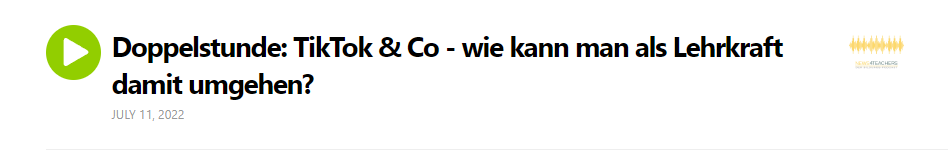 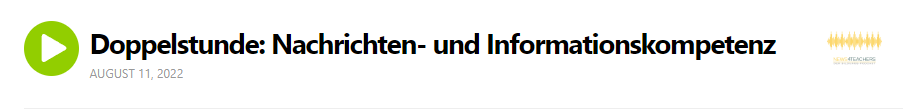 Podcast: News4TEacher Doppelstunde
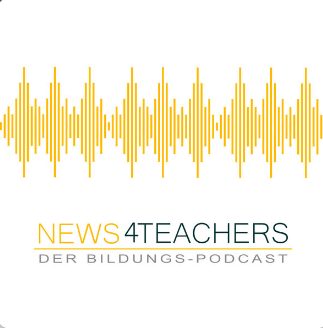 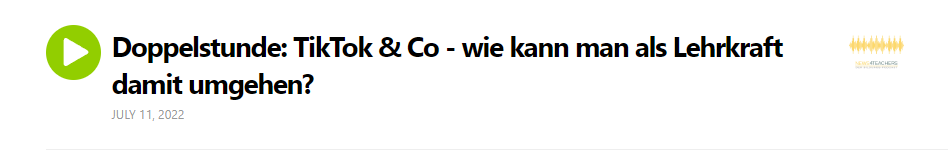 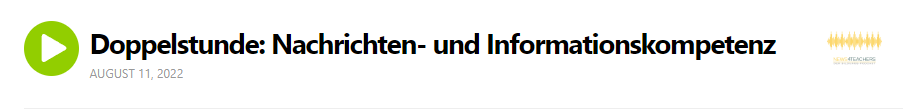 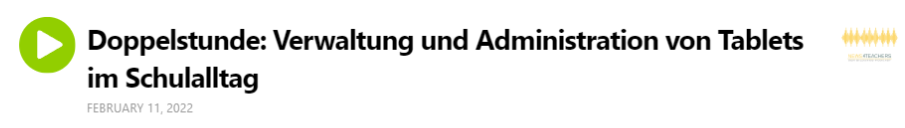 Podcast: News4TEacher Doppelstunde
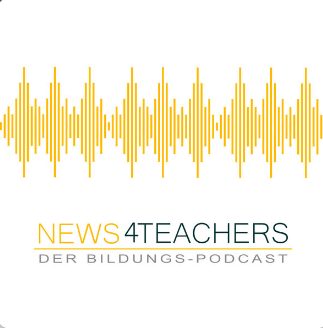 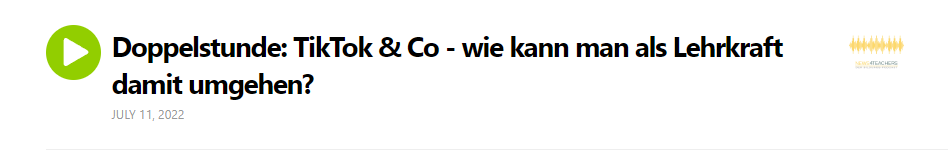 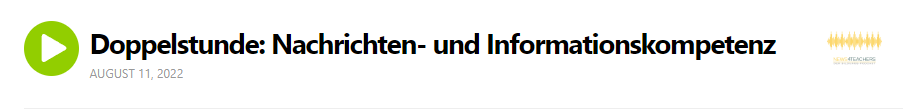 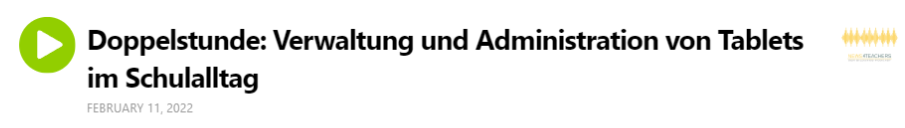 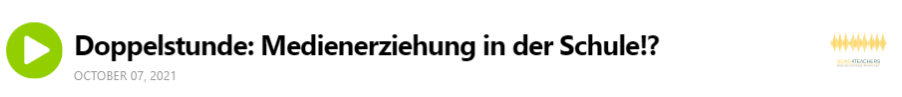 Podcast: Doppelstunde
https://www.buzzsprout.com/1799023
Kontaktdaten / Weitere Infos
florian.nuxoll@gmx.net
medienwelten.schule
Twitter: @Herr_Nuxoll